Monolayer Film: 
Plastic Wrap
Shopping Bags

Multi-layer Film:
Pouches and Sachets
Plastics Packaging
120 million metric tons of plastic in packaging per year globally

60% of plastics found on beaches
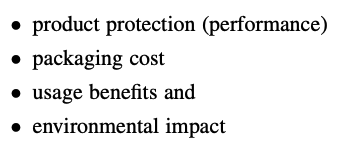 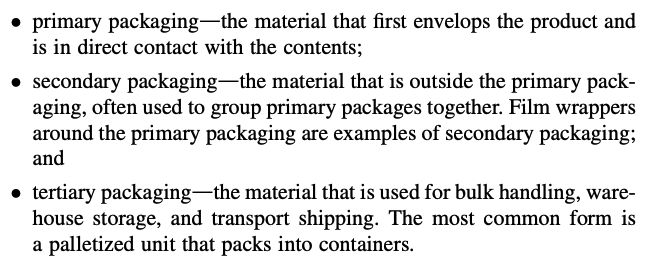 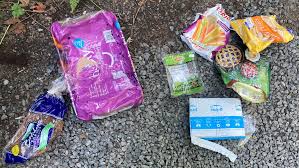 1
Ideal Packaging:

Protect product from breakage, spoilage, contamination
Extend shelf-life/usage-life
Safeguard hygiene
Attractable appearance

Minimal material usage
Reduce package size
Reduce weight
Packability

Multiuse

Barrier properties tuned to product

Recyclability/Reuse/Downcyclability/Upcyclability?
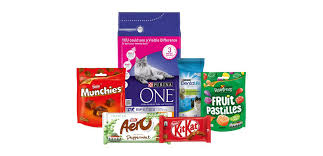 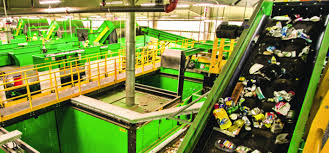 2
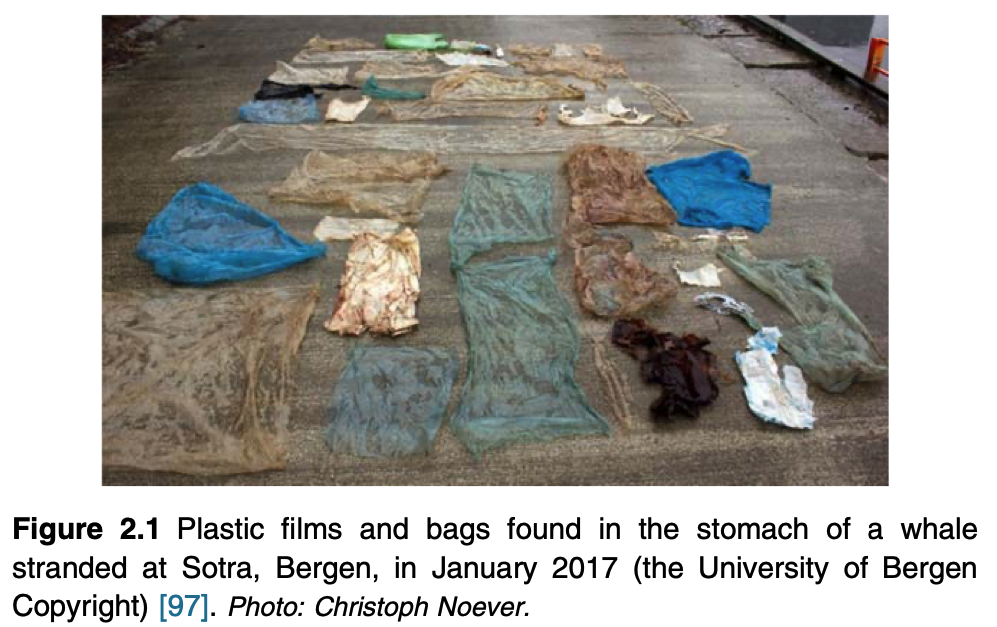 3
Flexible Packaging:

Usually multilayer
	bulk layers (outer)
	barrier layers
	tie layers
	heat sealable layers
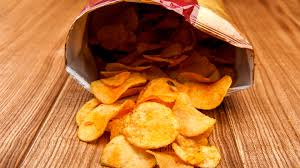 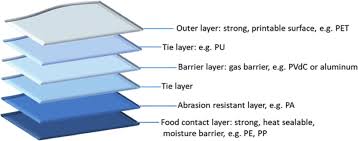 4
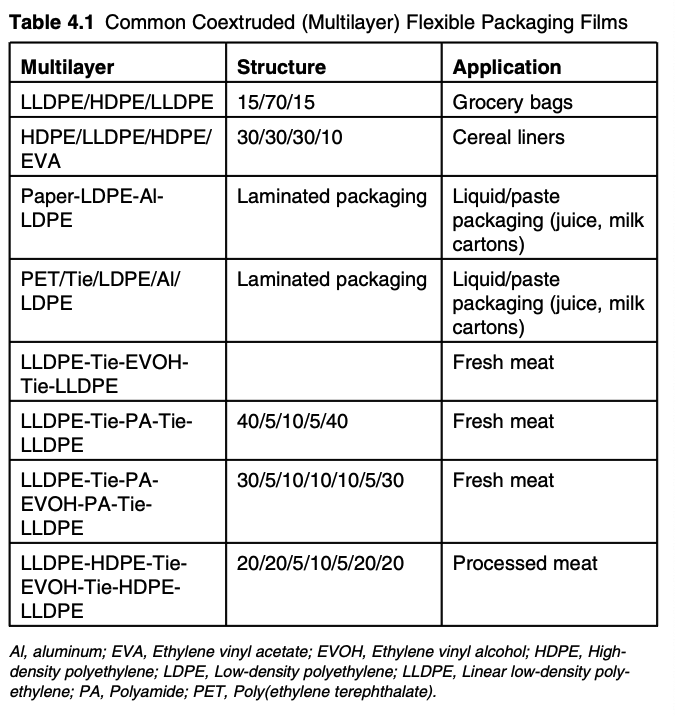 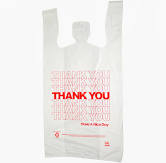 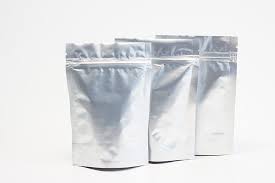 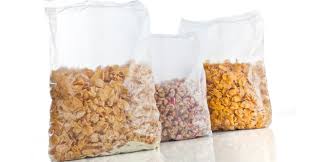 5
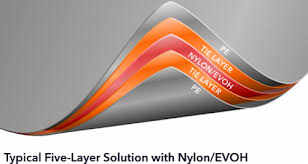 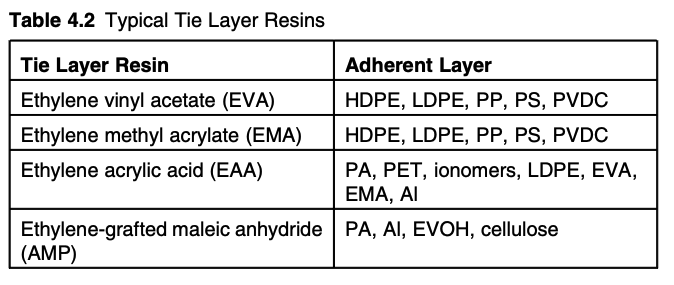 6
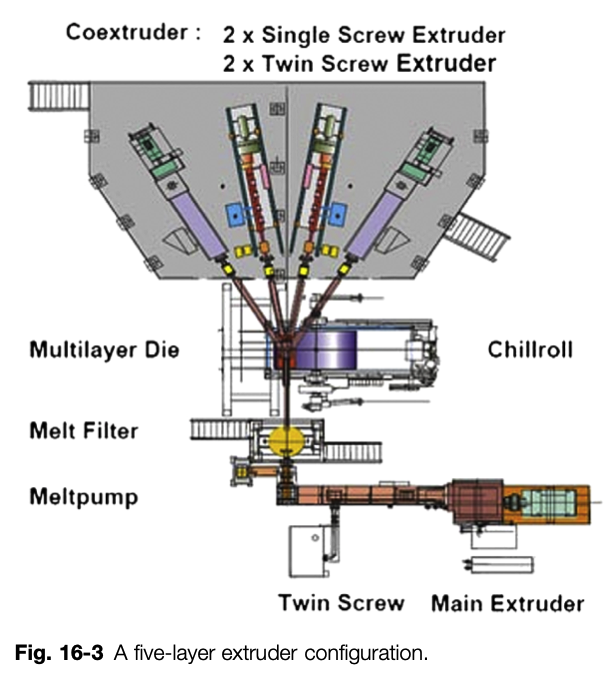 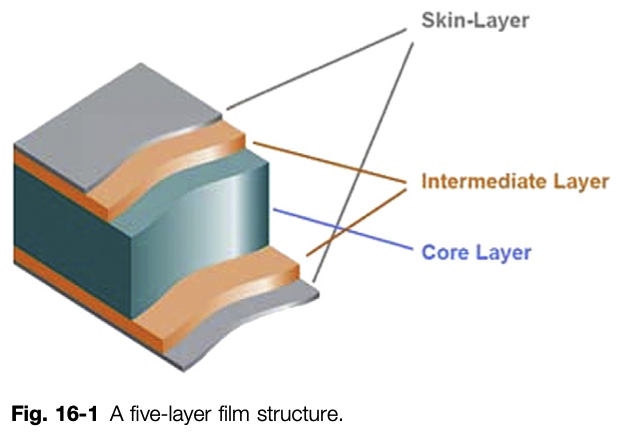 7
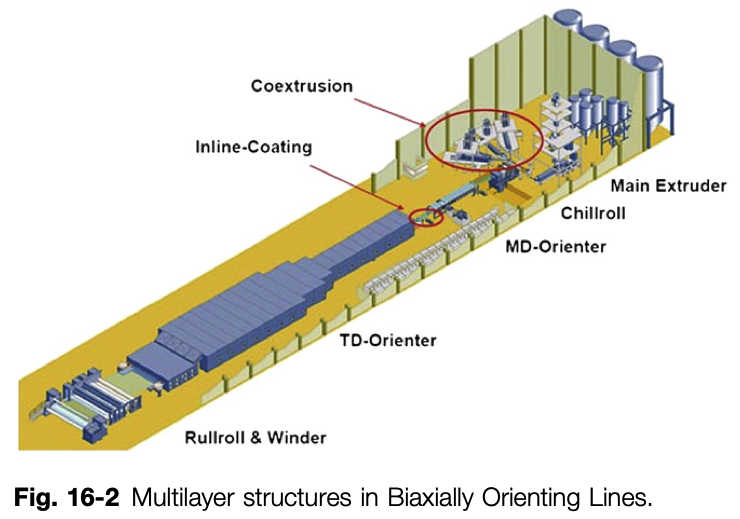 8
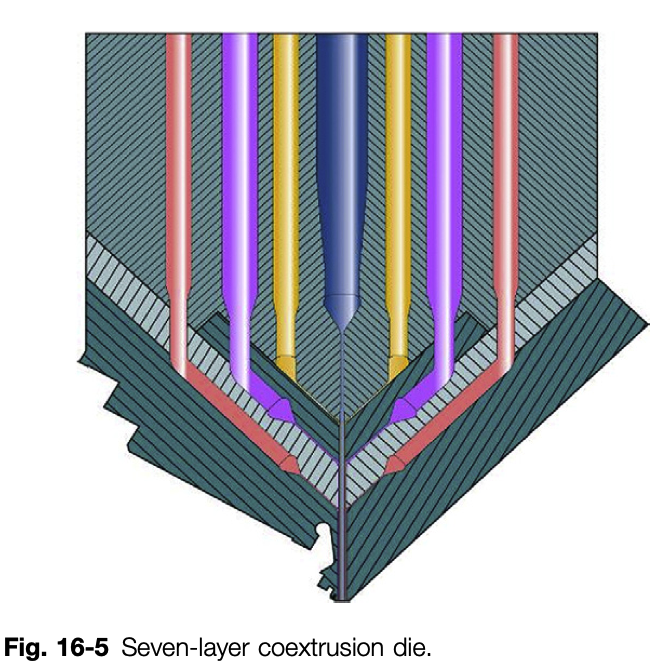 9
Biaxially Oriented Polypropylene Film
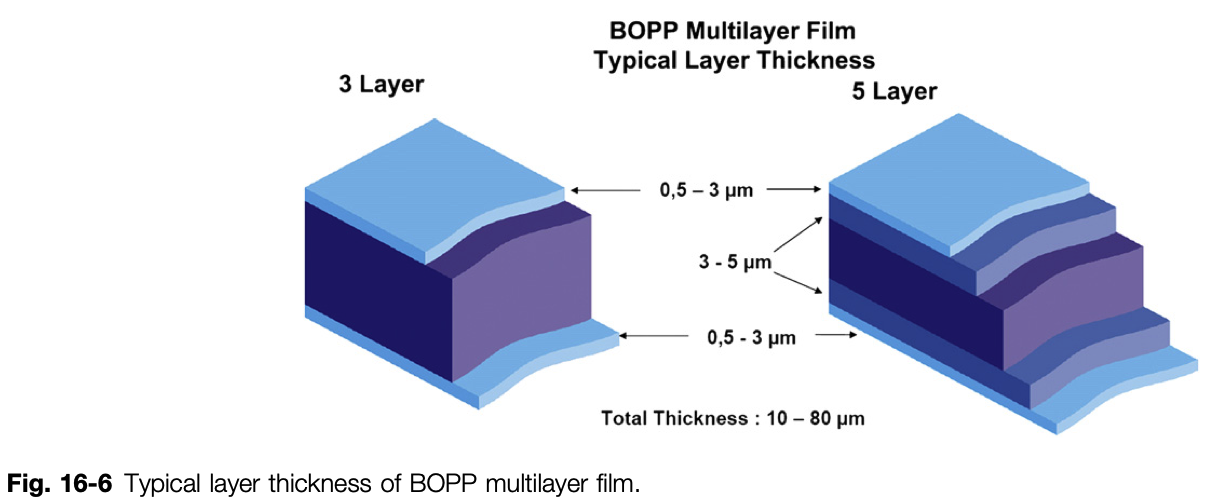 10
Biaxially Oriented Polypropylene Film
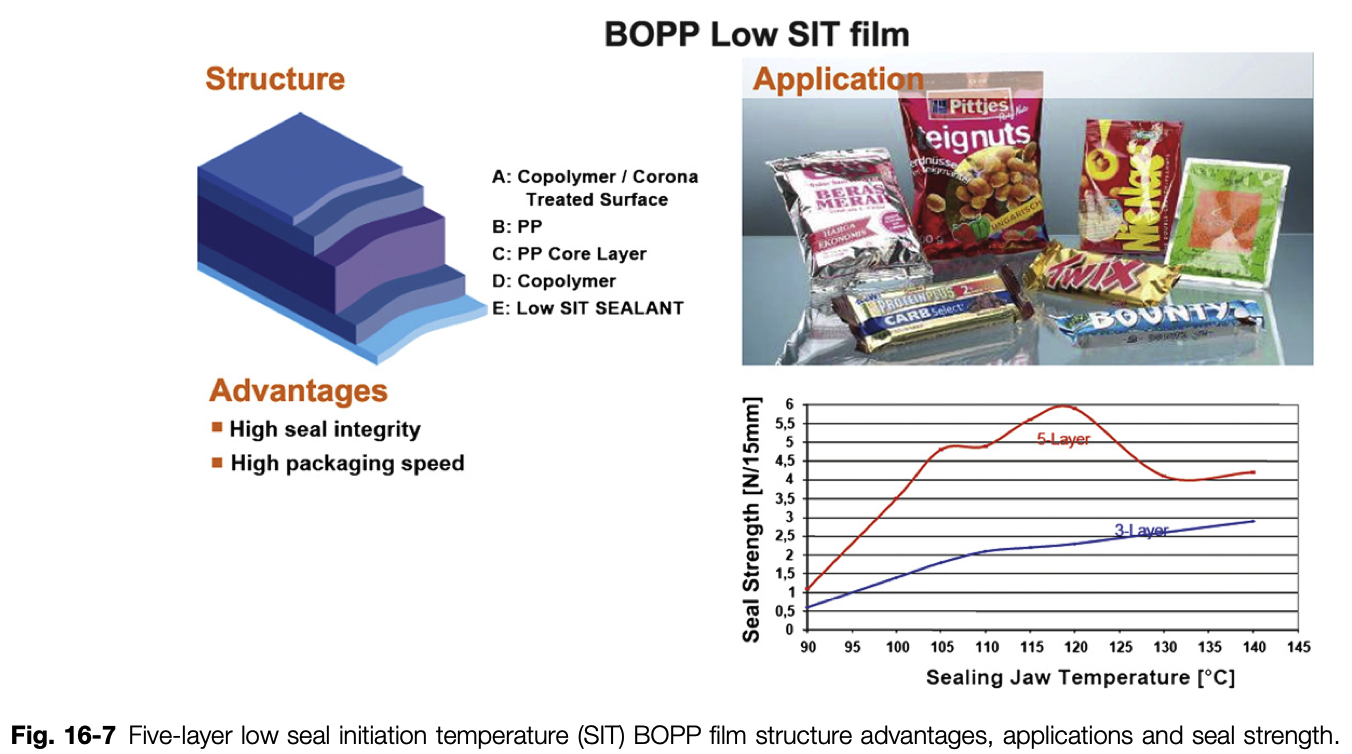 11
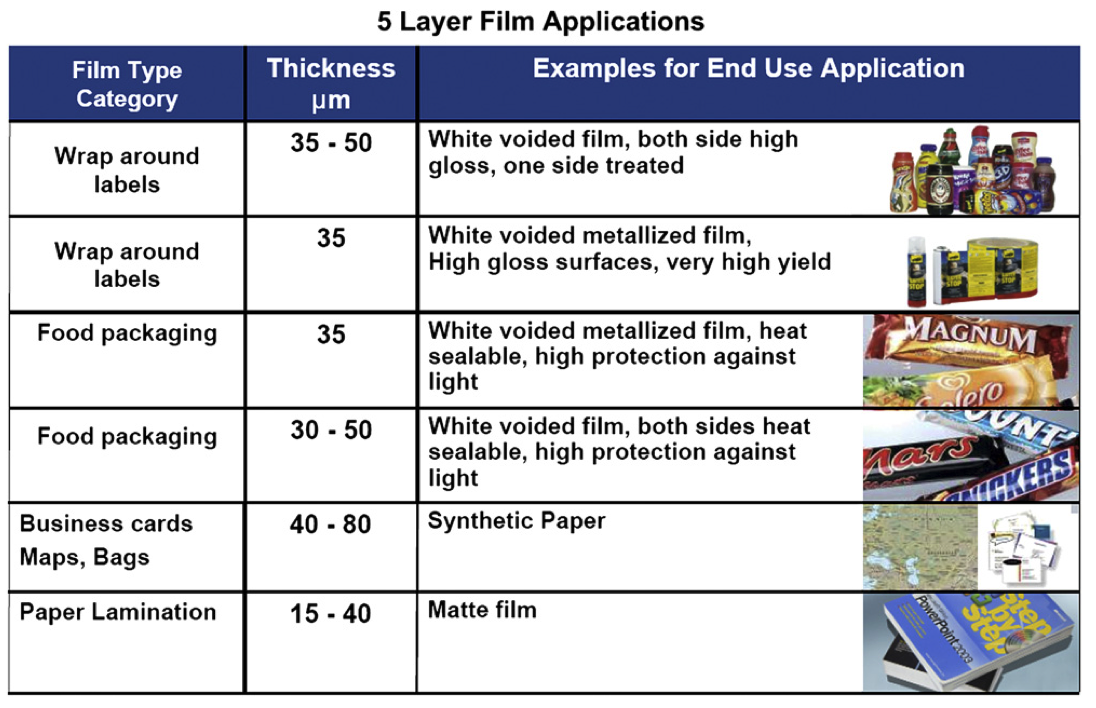 12
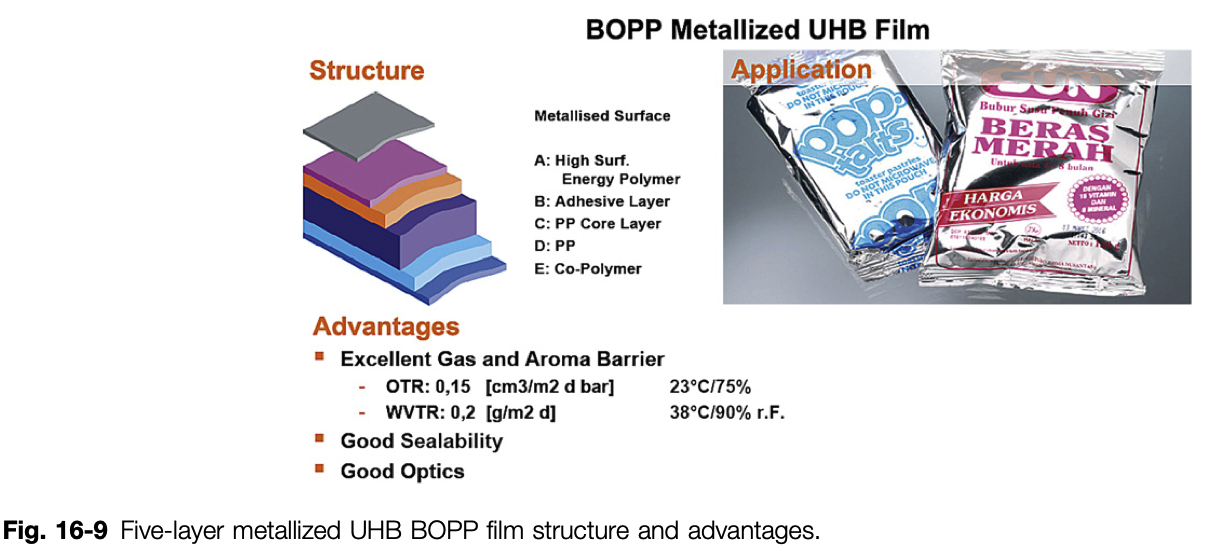 13
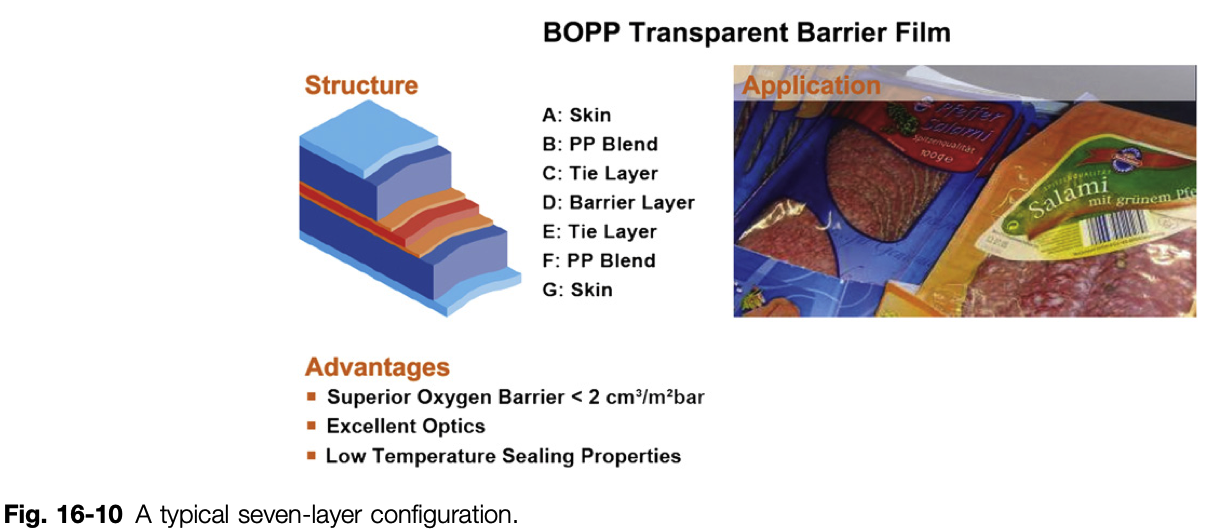 14
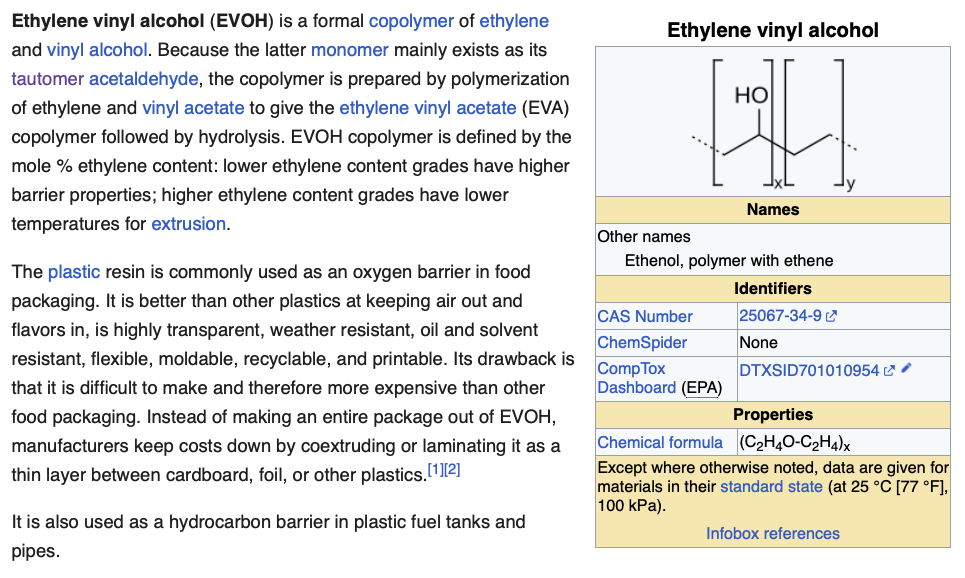 15
Higher ethylene has lower barrier but lower temp processing
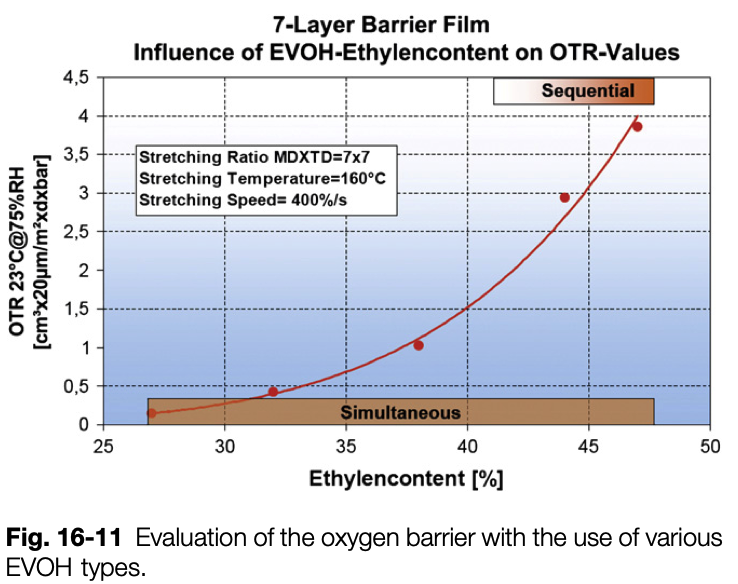 16
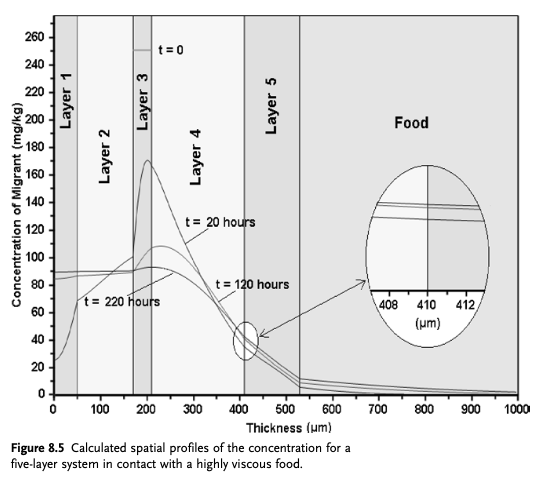 17
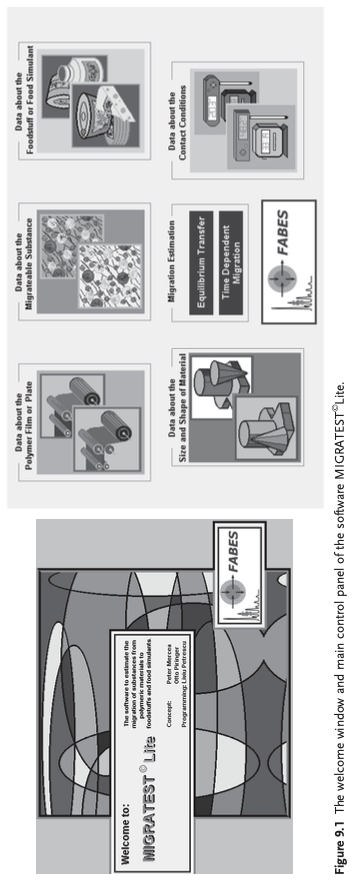 18
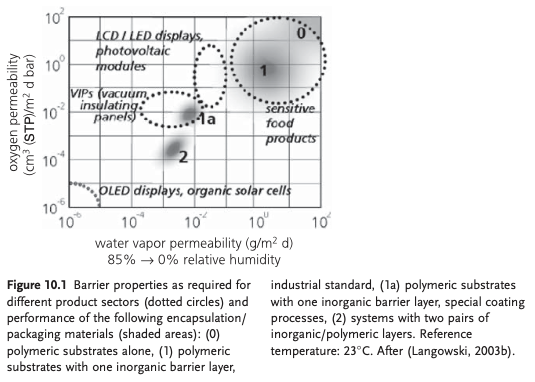 19
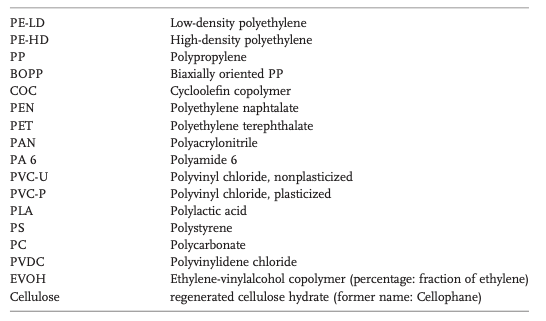 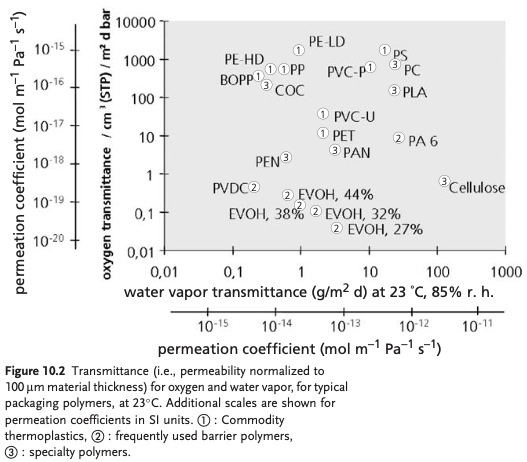 20
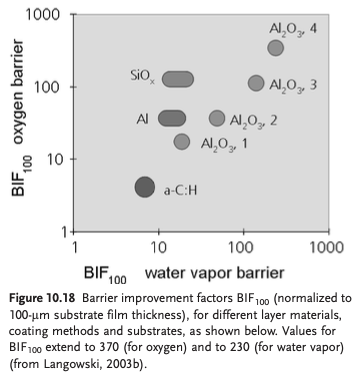 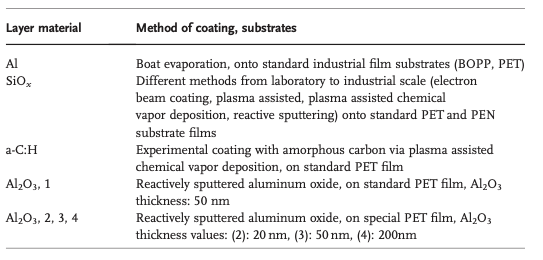 21
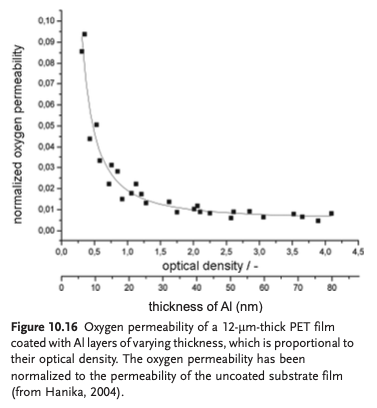 22
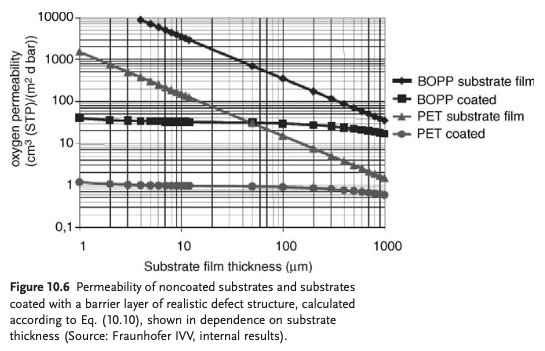 23
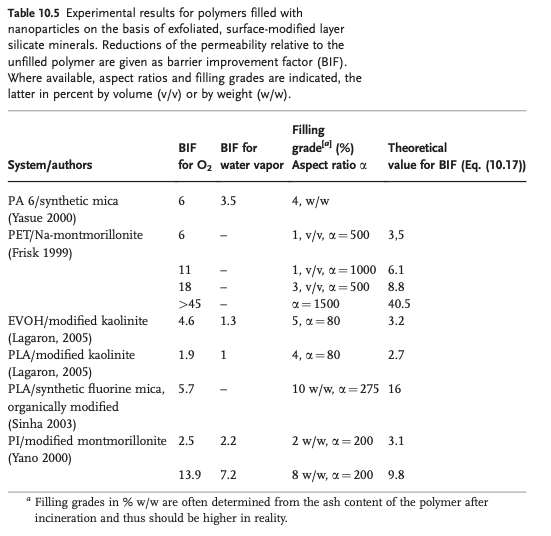 24
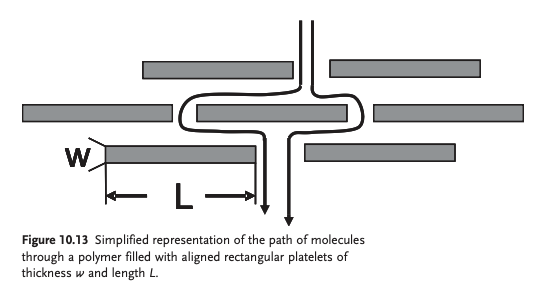 25
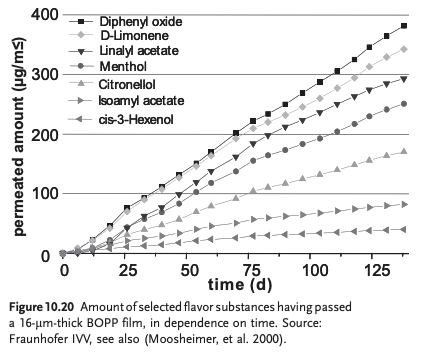 26
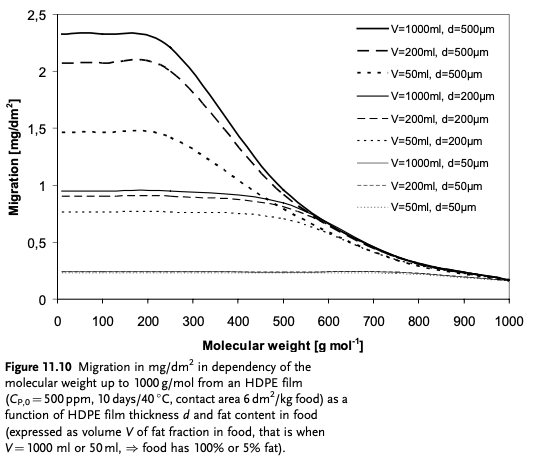 Fat content
MW substance

Film Thickness
27
Forms of Flexible Packaging
Soft-loop handle bag
Wave-top bag
T-shirt bag
Die cut handle bag
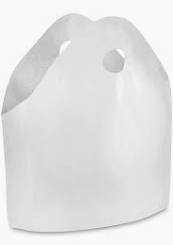 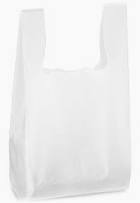 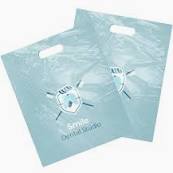 LDPE, HDPE, iPP
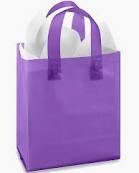 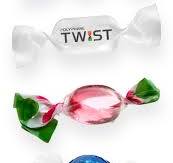 Shrink wrap (LDPE),  stretch wrap (LLDPE) , bubble wrap (LDPE), twist wrap (iPP multilayer)
Lay flat/pillow pouches
LDPE, HDPE
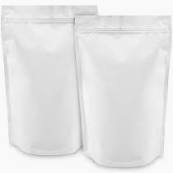 Stand-up pouches SUP
PET, BOPP, nylon, PE, 
tie layers, aluminized 
or foil
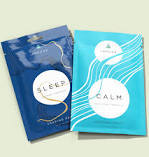 28
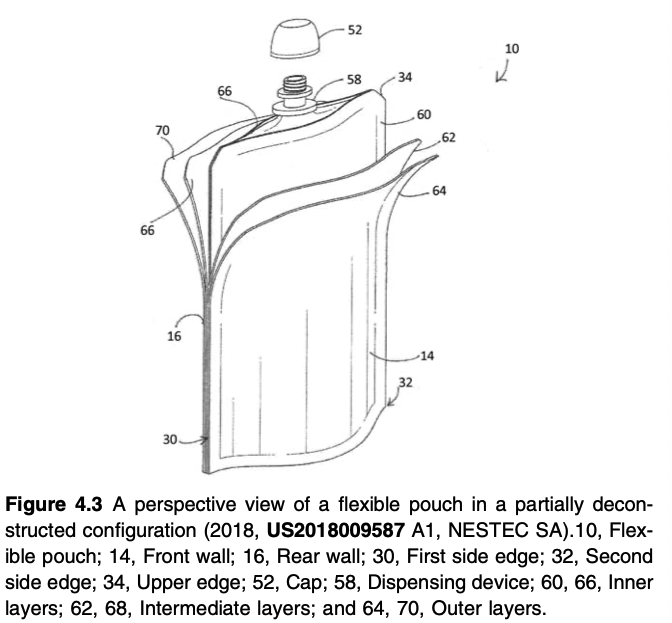 Forms of Flexible Packaging
29
Labels and Sleeves
iPP, OPP, glycol-modified PET (PET-G), LDPE, PVC, PS.
PET-G Shrink wrap label and sleeves for PET containers

Polymer made of the same material as the container or film do not act as further contaminates and can be recycled with the film or container.    e.g. OPP label on HDPE or PP bottles
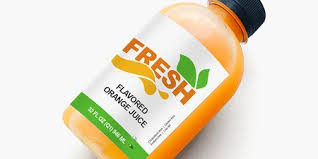 30
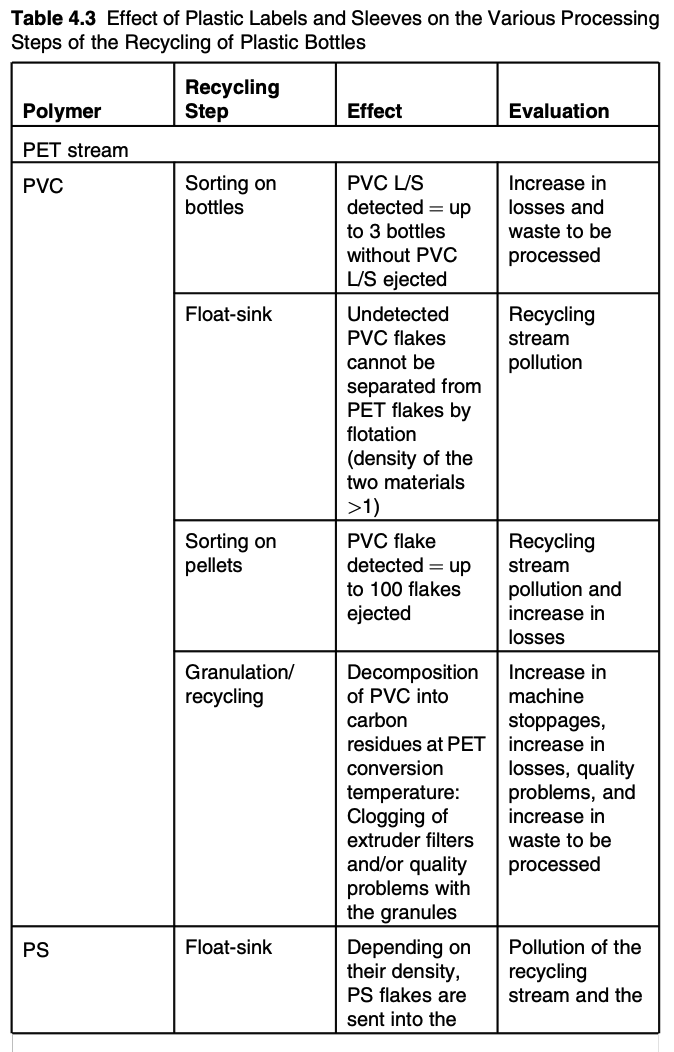 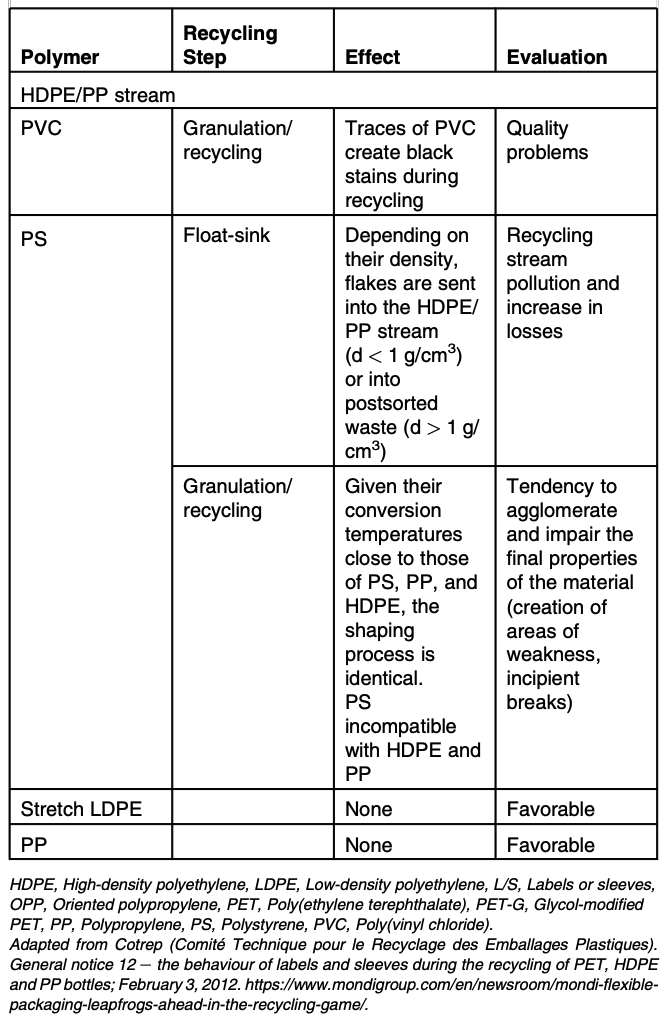 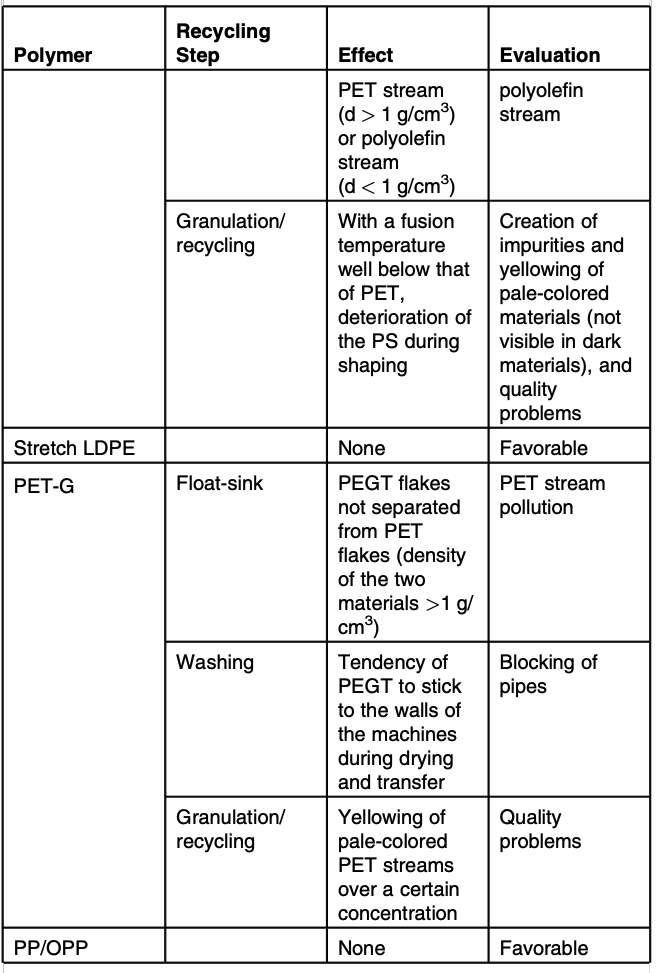 31
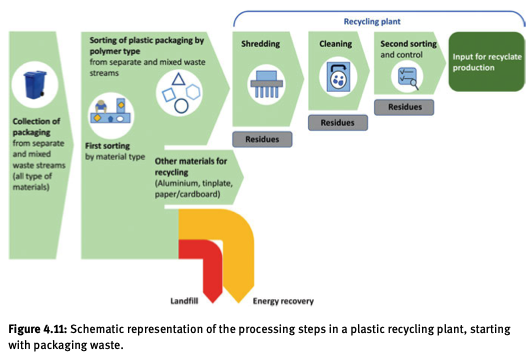 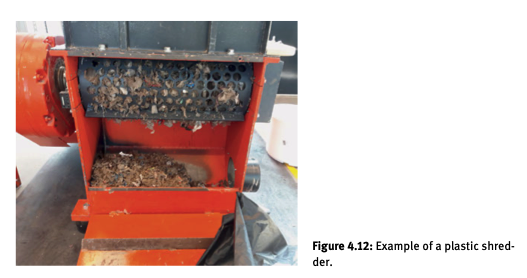 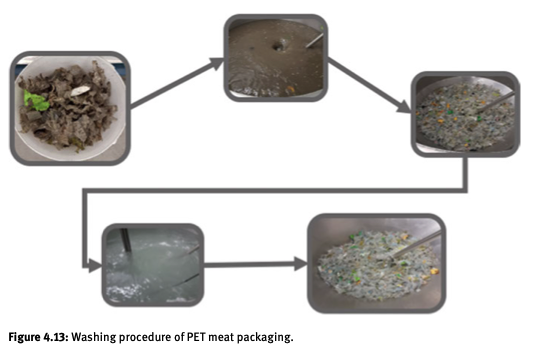 32
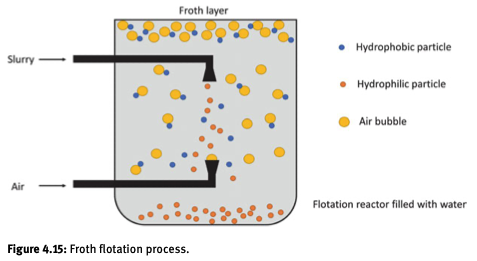 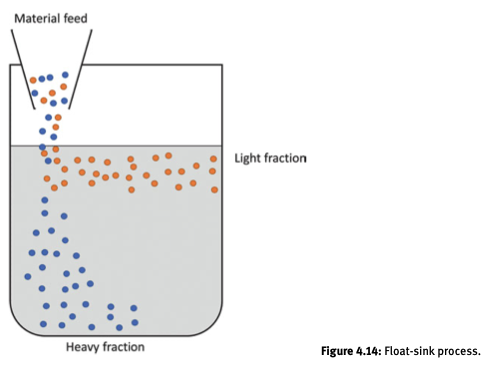 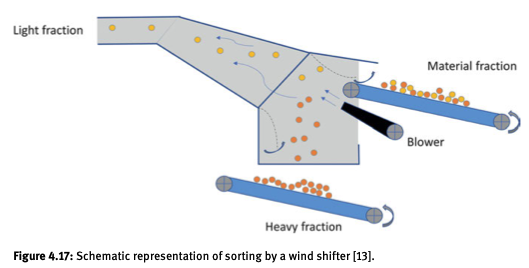 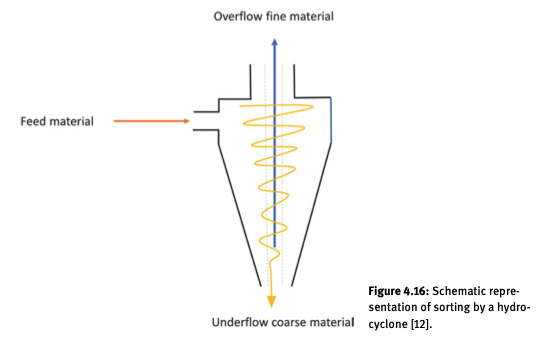 33
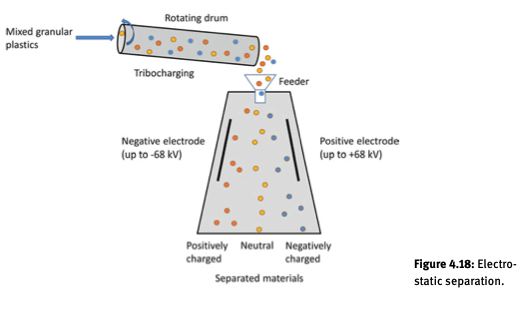 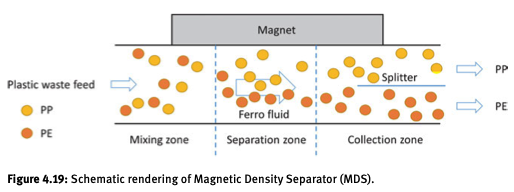 34
Straps/Tapes/Six-Pack Rings
Straps and Tapes: Thin, flat plastic bands        PP or PET

6-Pack Rings are LDPE

None are recyclable
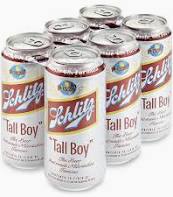 35
Woven Bags/Net Bags/Sacks
HDPE, PP, PET, Nylon
BOPP
For industrial materials, the bags are recycled
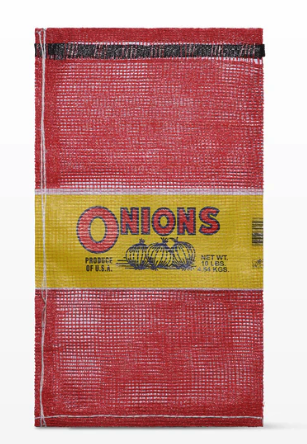 36
Coated/Printed Film
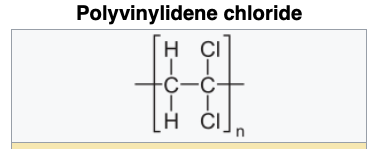 PVDC, improves barrier for transparent films
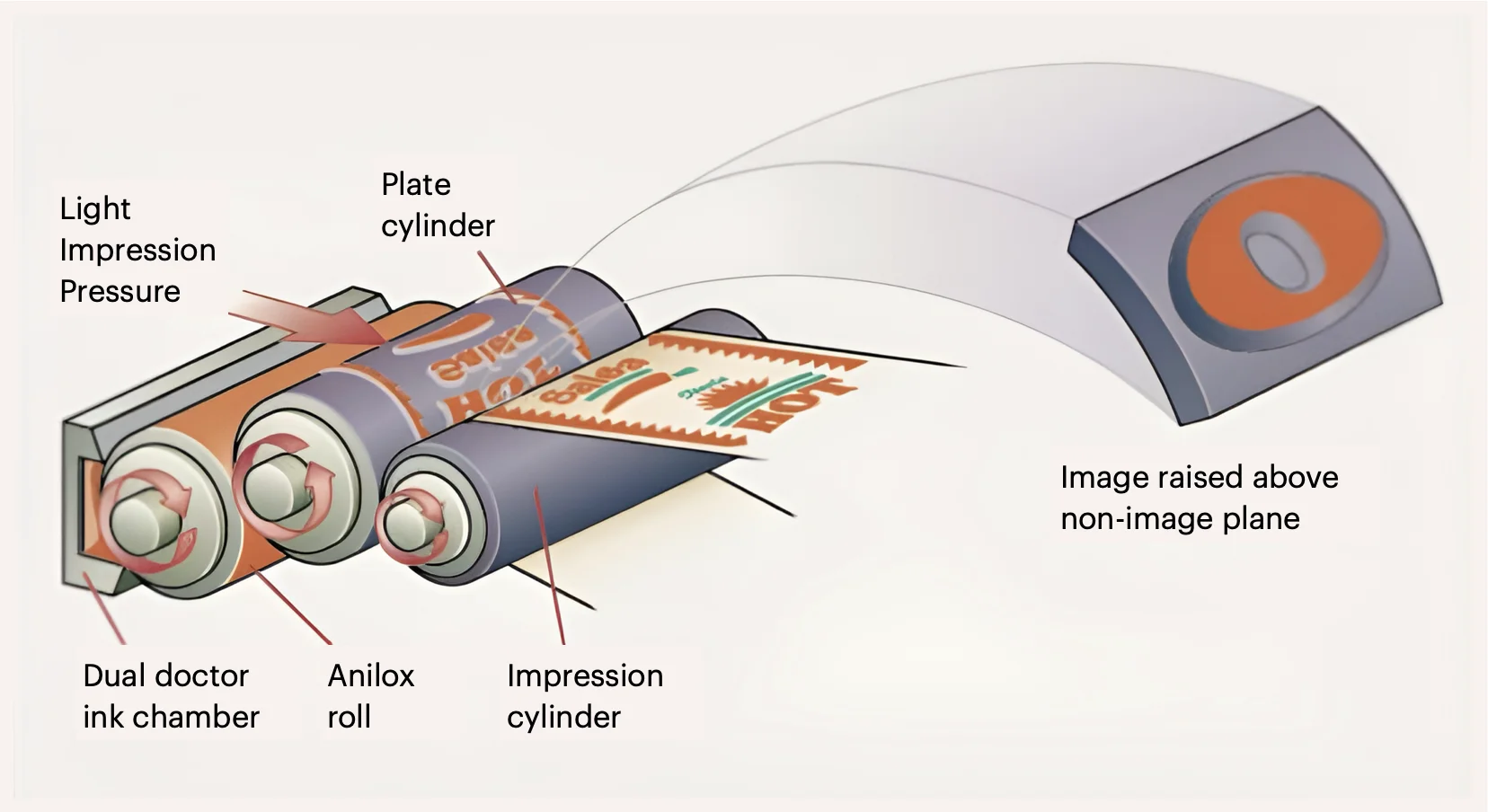 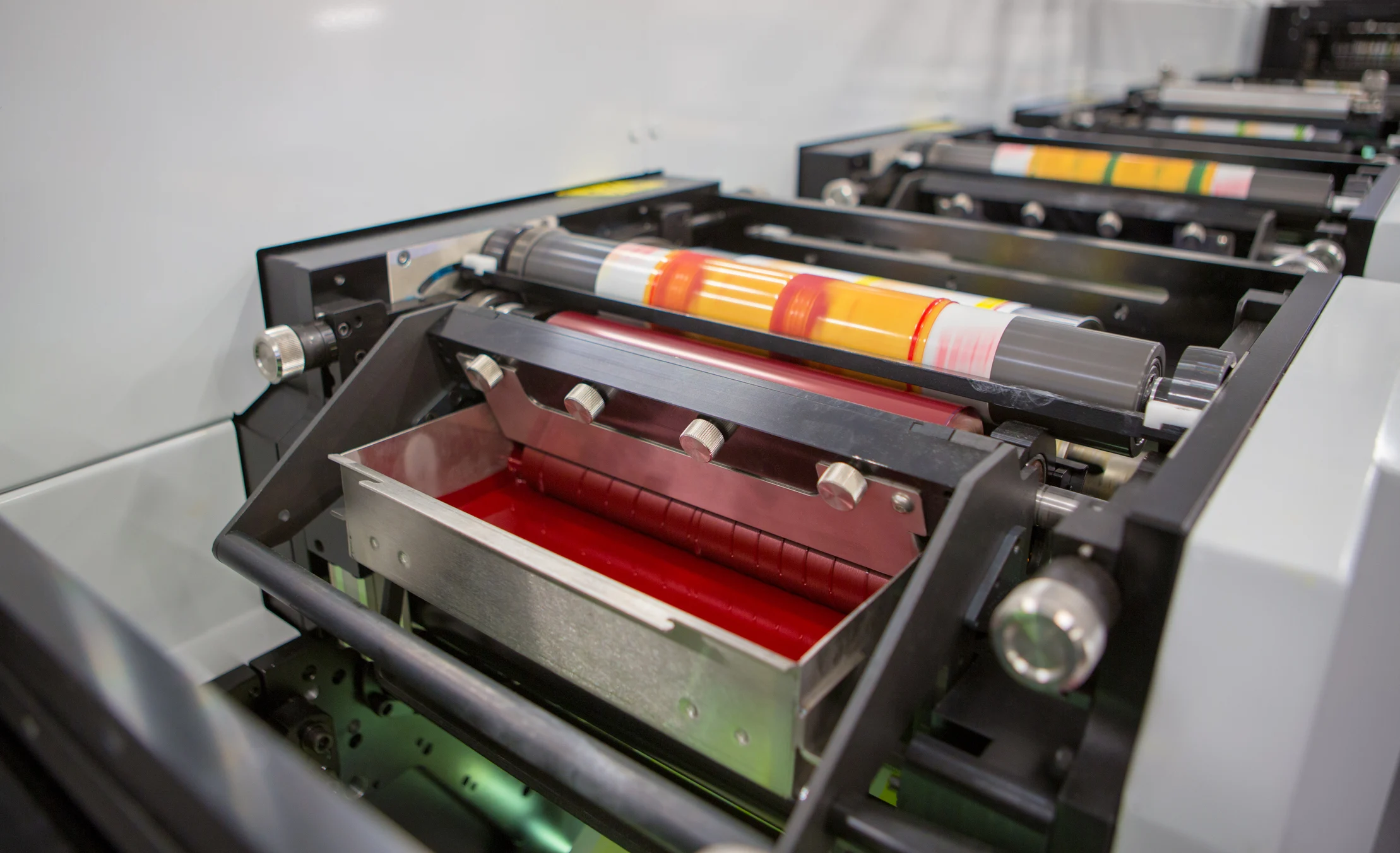 Printing:
Flexographic-
UV or IR cure
Printed or coated film can be recycled for trash bags coating can’t be removed.
37
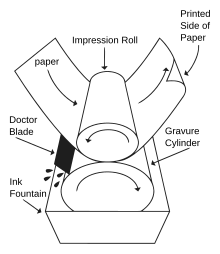 Rotogravure-











Digital-
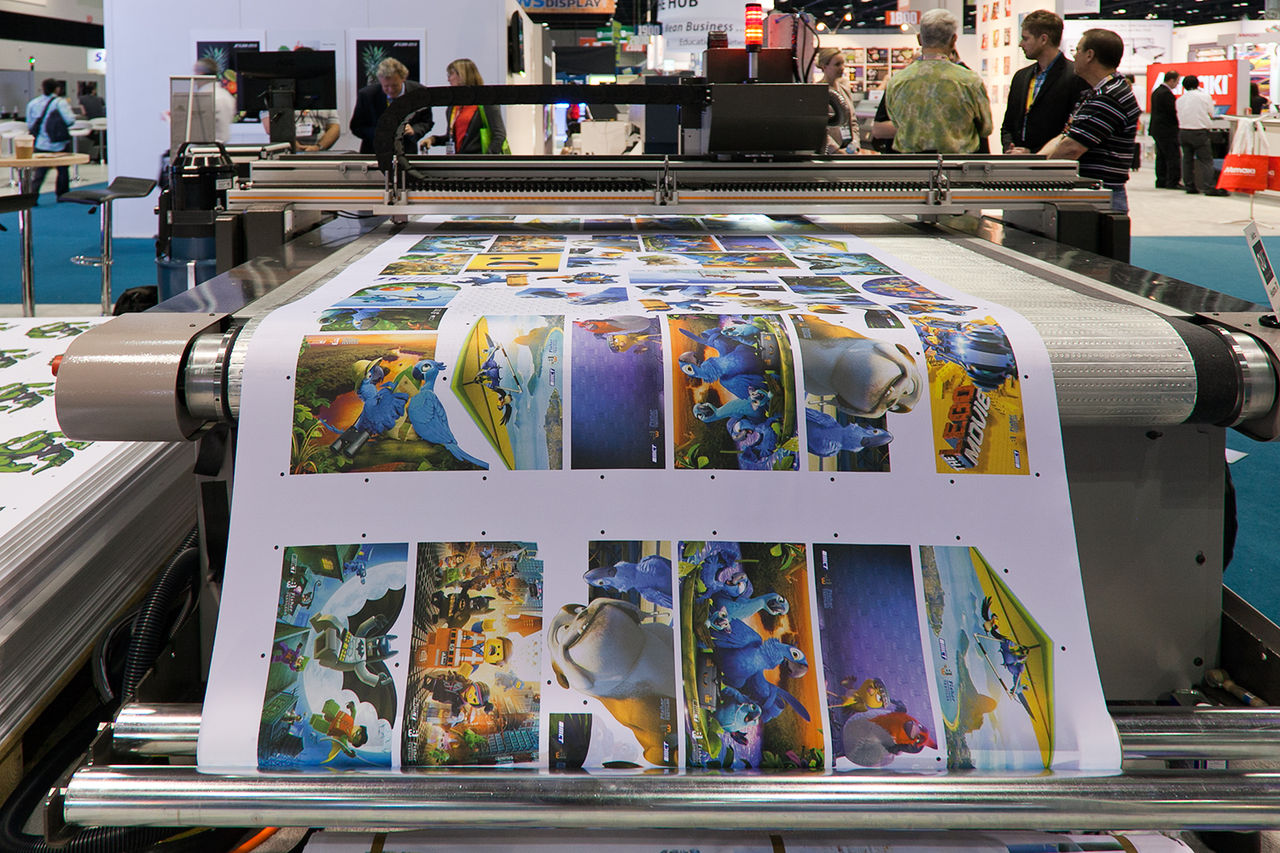 38
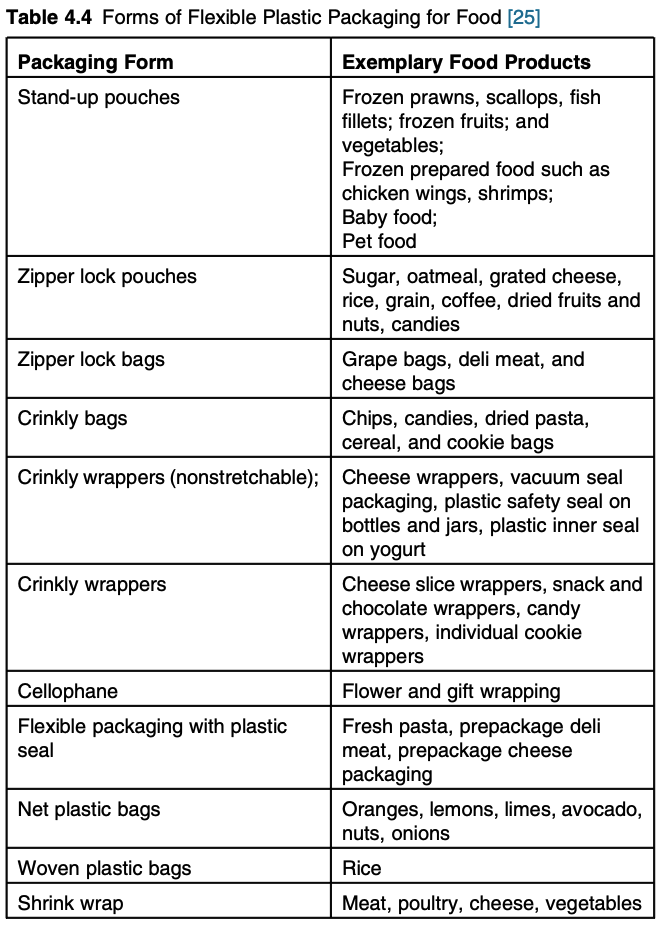 Applications of Flexible Packaging
Food and beverage-
Largest Segment
Multilayer films with Aluminum foil and Polyolefins or PET/polyamide
Coating with PVDC to improve O2 barrier
Heat sealing material like wax
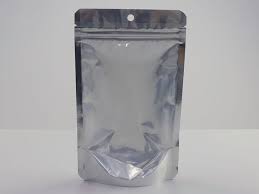 39
Cleaning Products-
Soap wrappers
Laundry detergent pods (polyvinyl alcohol PVOH)
Liquid detergent pouches
Hand soap tubes
powder soap pouches
Dishwasher pouches
Dishwasher pods
Pouch packing for cleaning chemicals
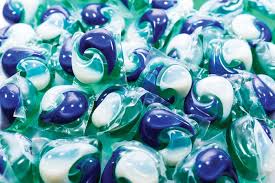 40
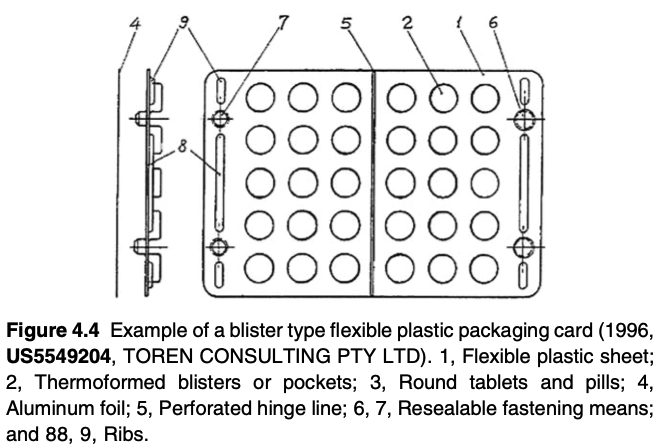 Medical/Personal Care/Cosmetics
Printed Aluminum Layer
Forming Film 
LDPE, LLDPE, BOPP, OPP, PET, polyamide, PVC, PVDC

Considered medical waste
41
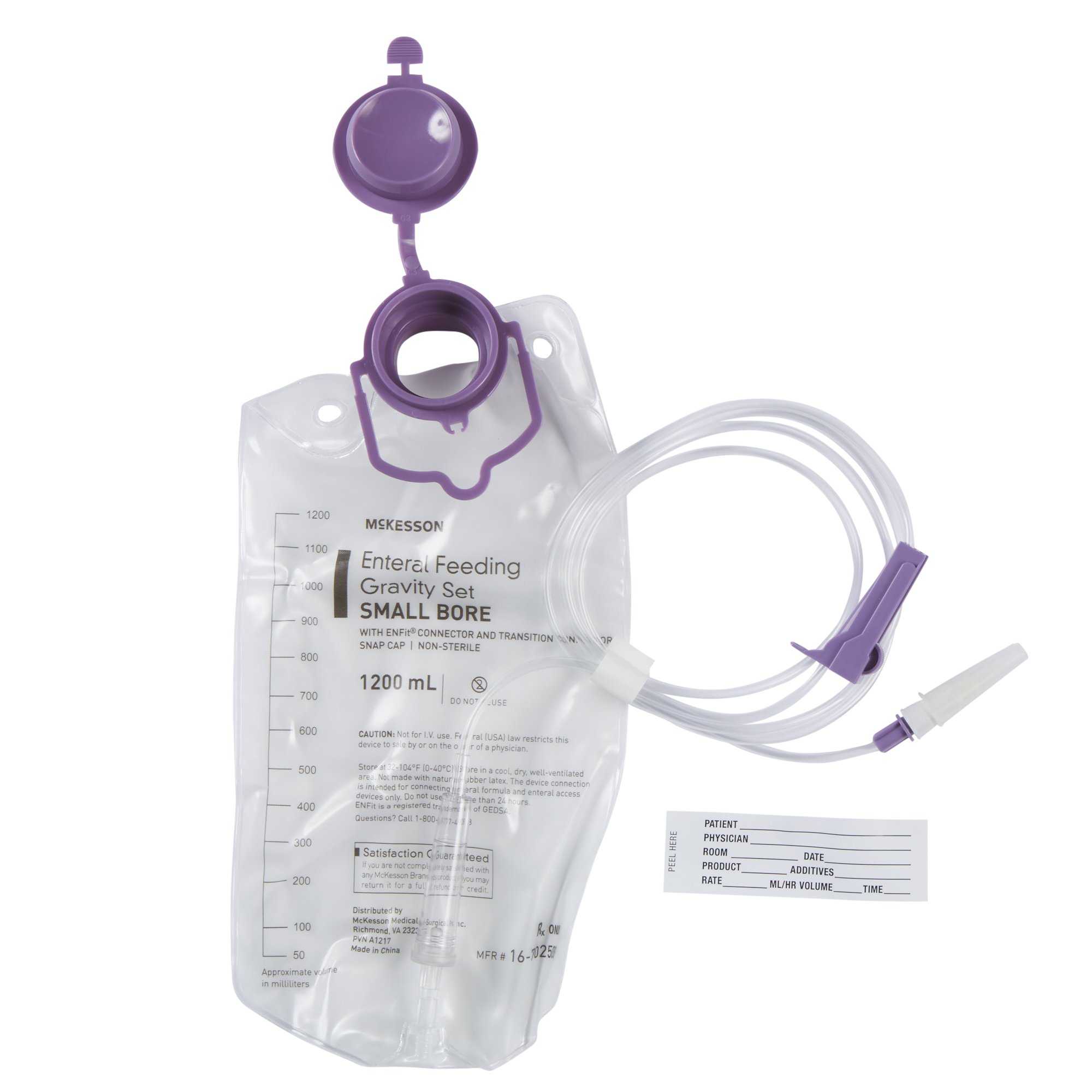 Flexible Pouches for Infusion

-Zero volume chamber
-Retained asepsis
-Reduce waste

PVC or polypropylene
42
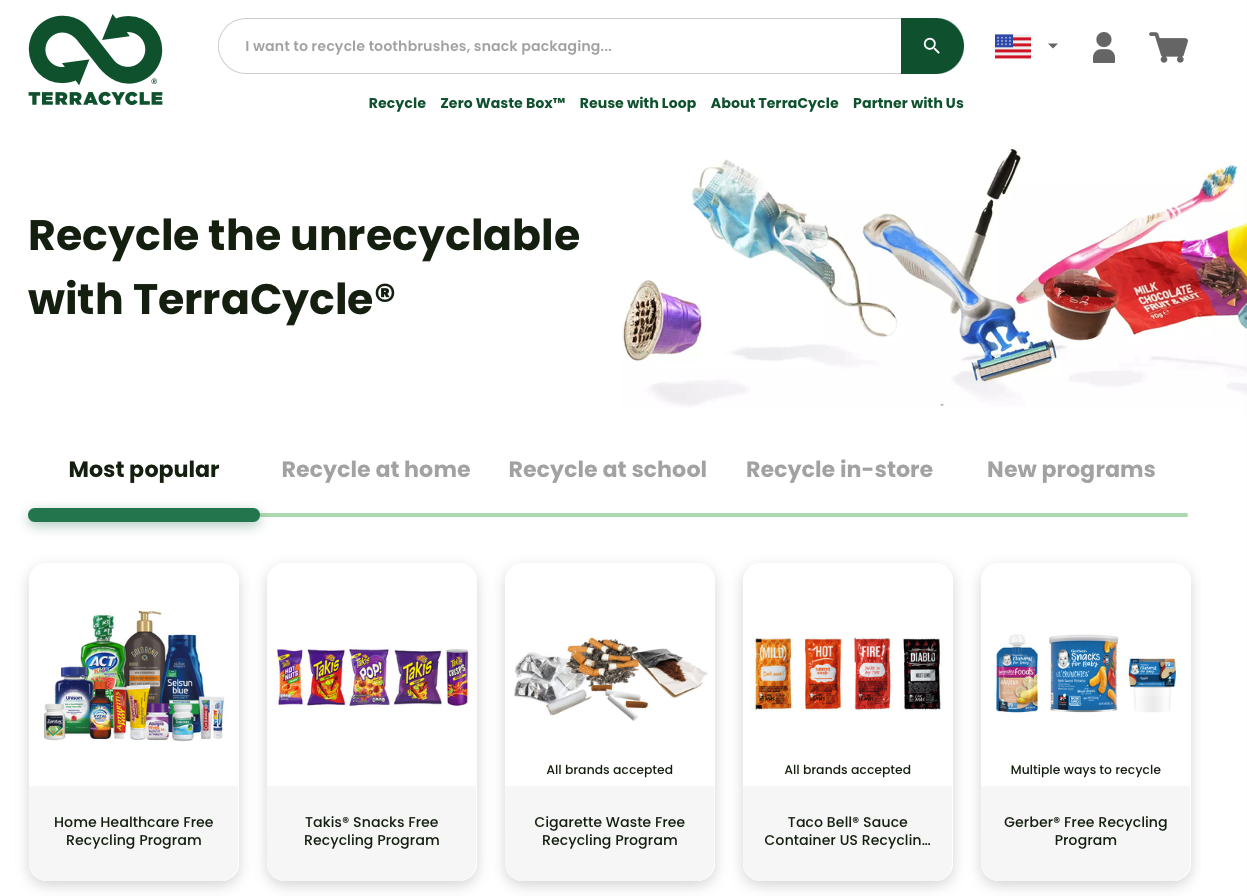 43
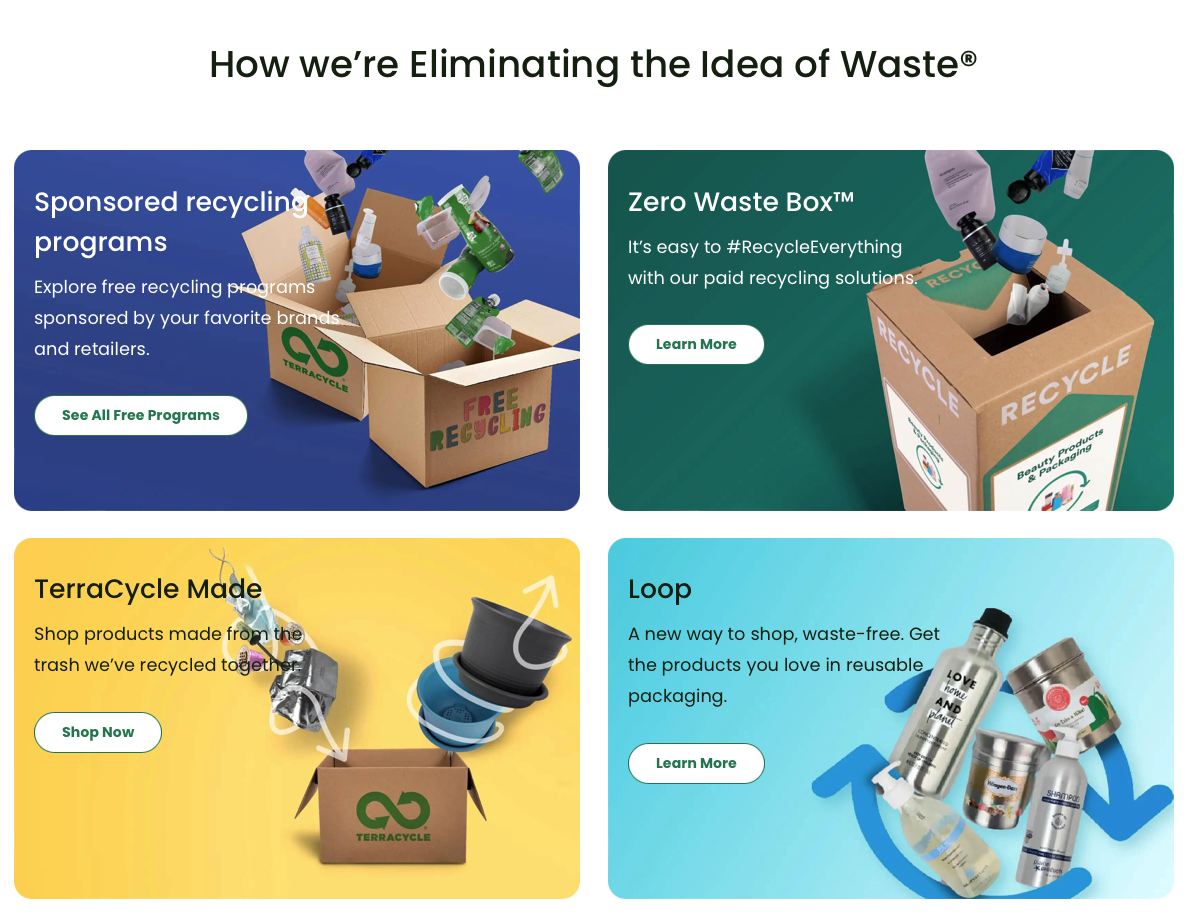 44
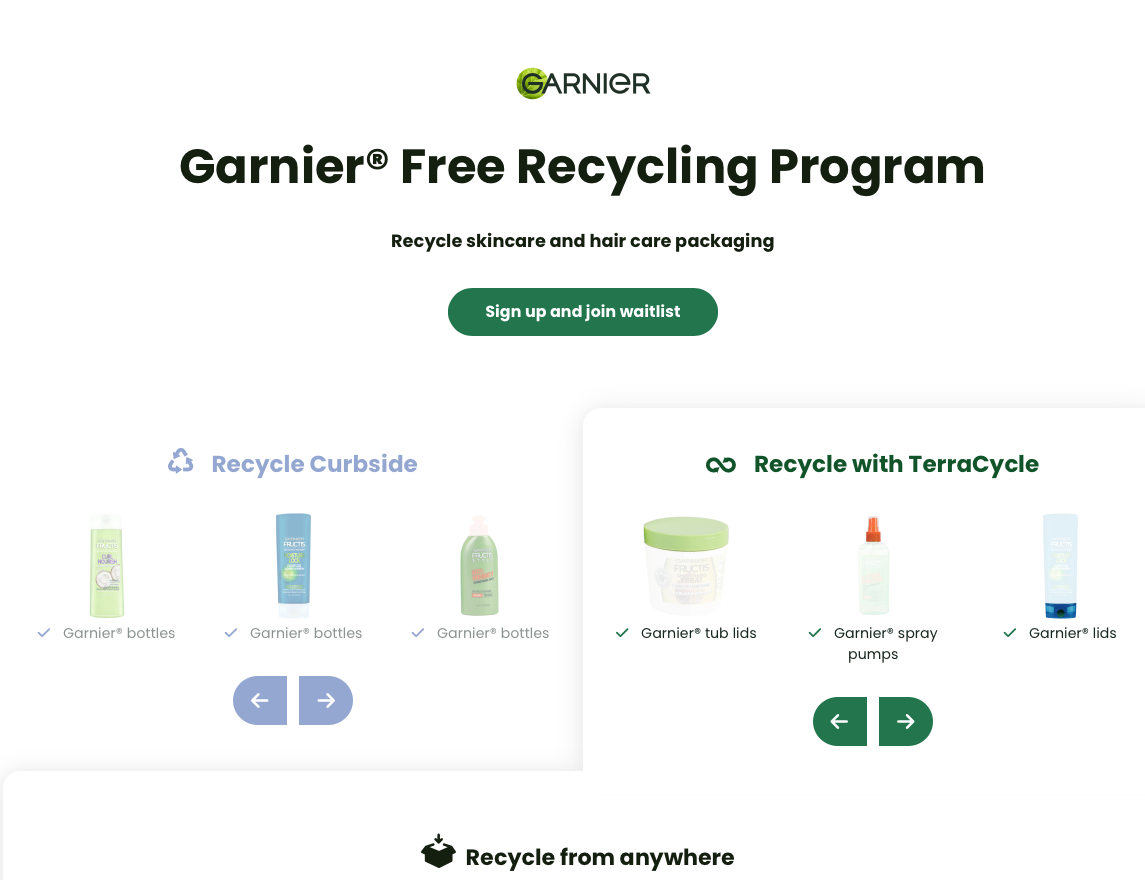 45
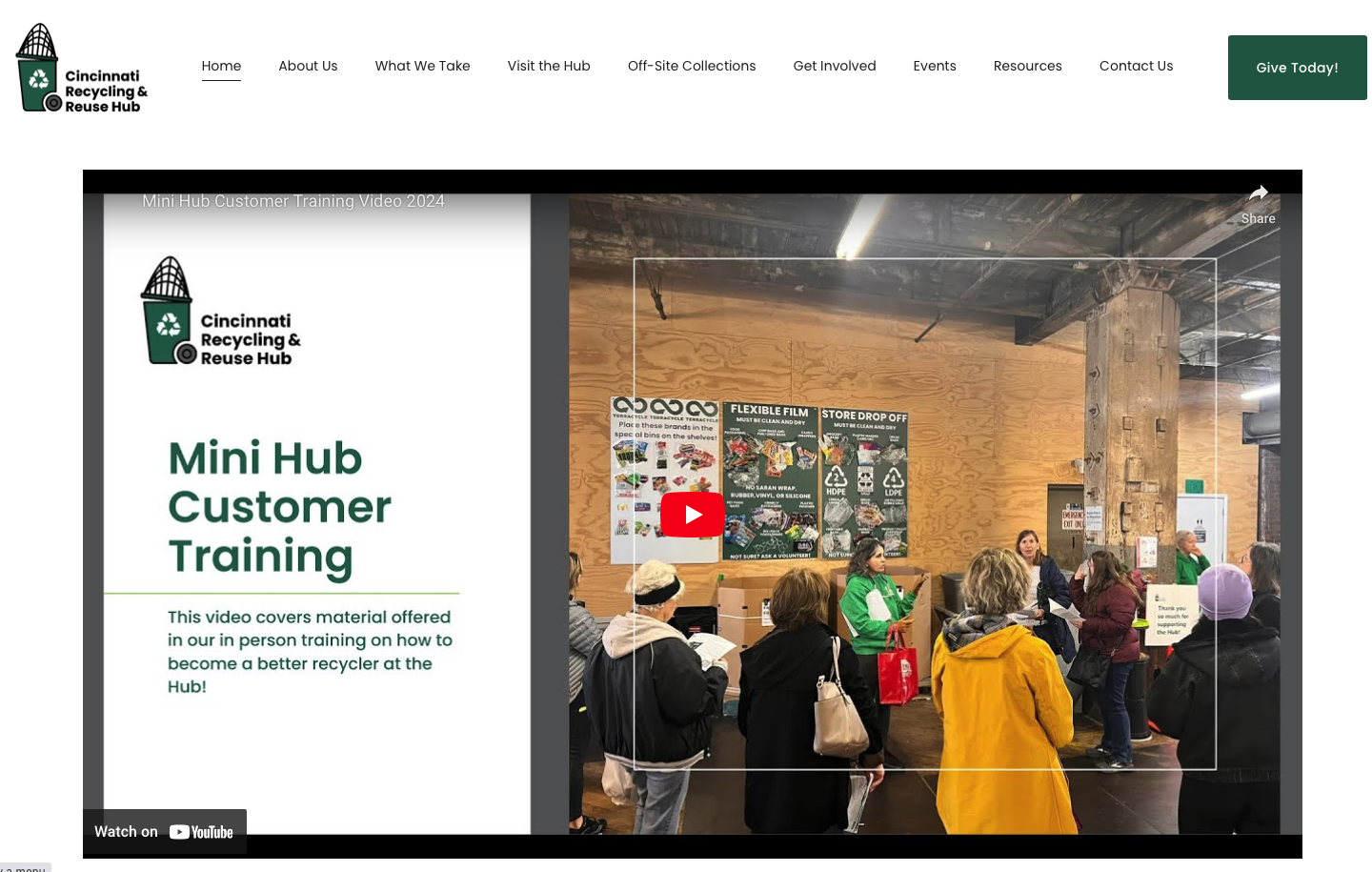 46
Construction and Building
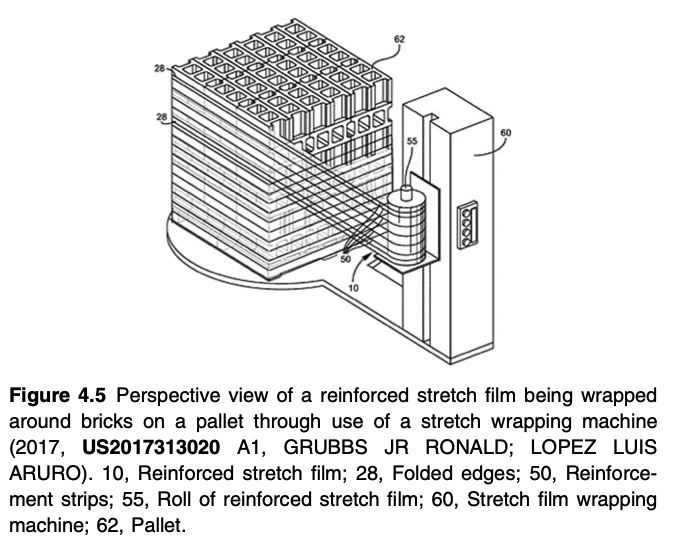 Stretch Film made of LLDPE 

Bricks,
Tiling,
Roofing
Truss structures


Woven PP bags 
For sand
Bricks
Cement

PP or PET straps for
Ceramic tile pavers
Building blocks

Recycling is common
47
E-Commerce
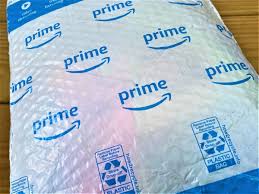 20% of retail sales

Layers of LDPE and HDPE

Usually not for curbside recycling
Labels need to be removed or cut out
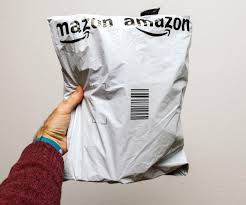 48
49
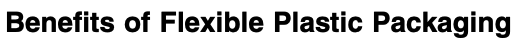 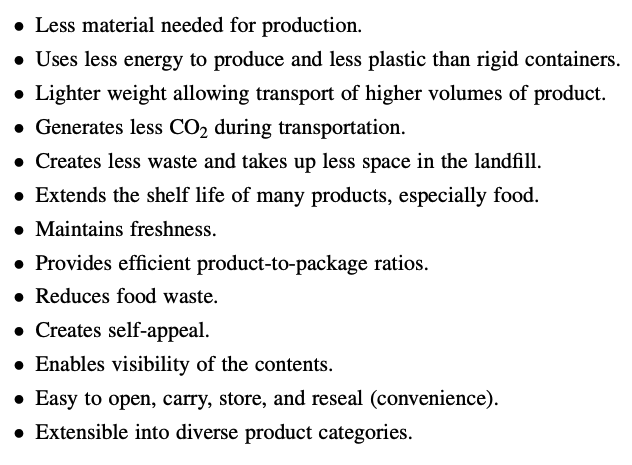 50
Plastics Packaging
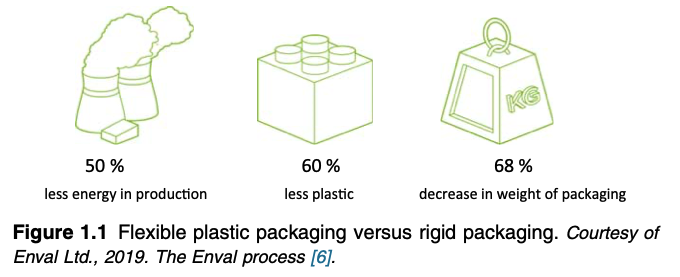 Uses less material, less expensive, 
Can be designed to be more appealing, 
Printable, rigid packaging needs labels often made of flexible packaging
Tunable transport properties minimize material use
51
Recycling and Flexible Packaging
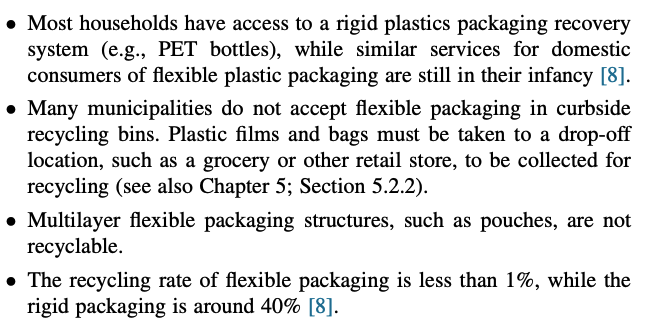 52
Recycling and Flexible Packaging
Automated sorting, requires equipment
Sorted material must be shredded to produce flake scrap material
Flake must be pelletized
For rotational molding, spray coating pellets are ground to a powder

Sorting is the main cost and results in material more expensive than virgin resin

80% of flexible packaging are contaminated with food at 10 to 20% of the weight
Packaging films tangle and clog sorting equipment at material recovery facilities
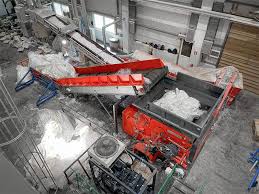 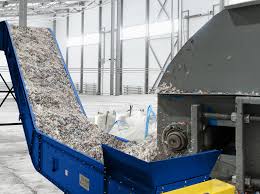 53
Recycling Multilayer Flexible Packaging
There is no technology for recycling of multilayer flexible packaging or metallized films
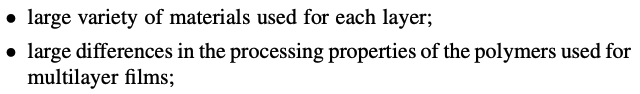 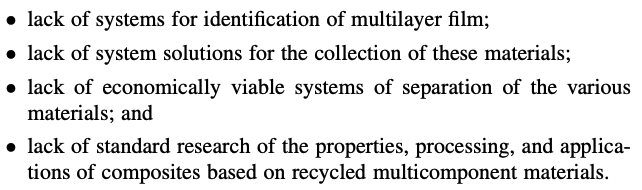 Printing ink, labels, metallized material, adhesives, coatings must be removed
54
Recycling Multilayer Flexible Packaging
Each layer (there could be up to 10 layers) must be
Separated
Analyzed and categorized
Recycled (shredded, pelletized)
55
Collection of Flexible Packaging
Flexible packaging recycle rate is cited at 2% by some, 3% by others and up to 20% by still others
-Not widely collected around the world

Sources:
	Post-consumer
	Post-commercial
	Post-industrial
If you put your recycle in a plastic garbage bag it is removed from the stream  at the MRF and sent to landfill
Post-consumer:

LDPE, LLDPE, HDPE, iPP and multilayer films
Much of it contaminated with organics and labels/printing

TerraCycle Zero Waste Bags
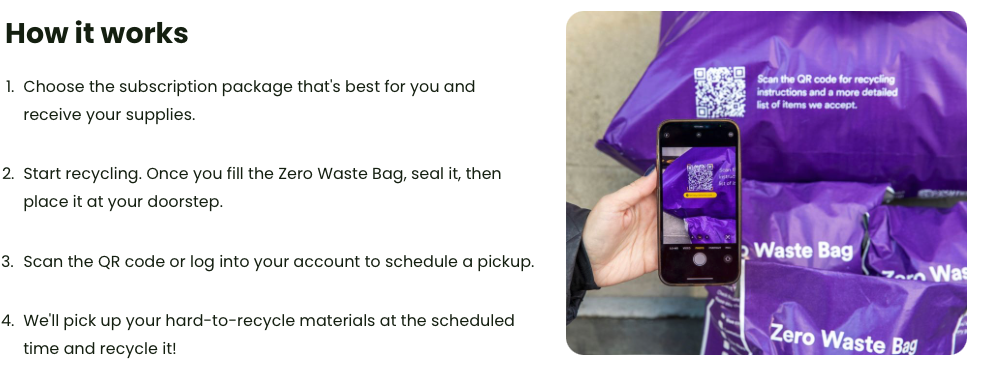 56
Collection of Flexible Packaging
EU Rules, originally 2025 then Dec 2025 now 2030…
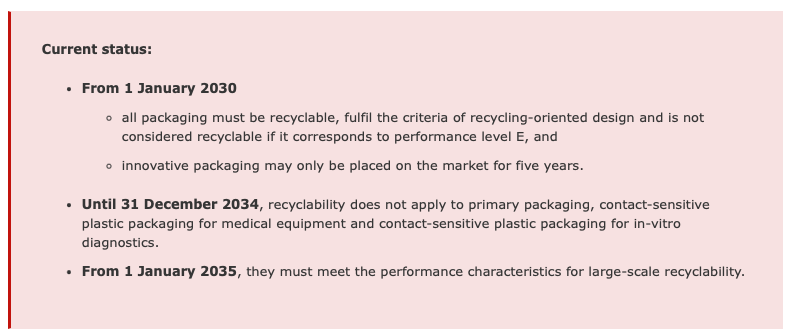 Collection of Flexible Packaging
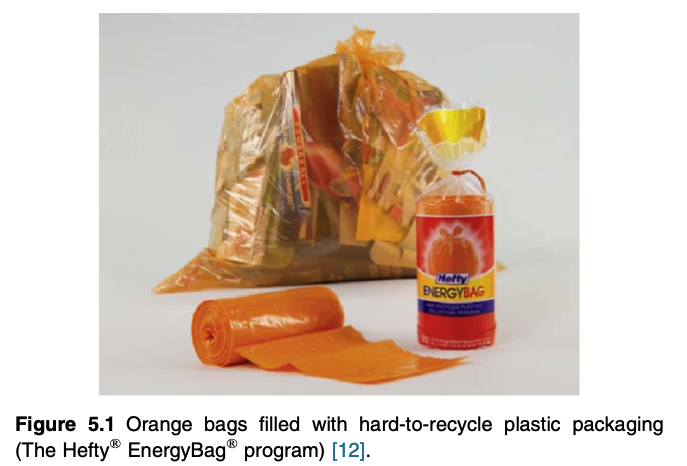 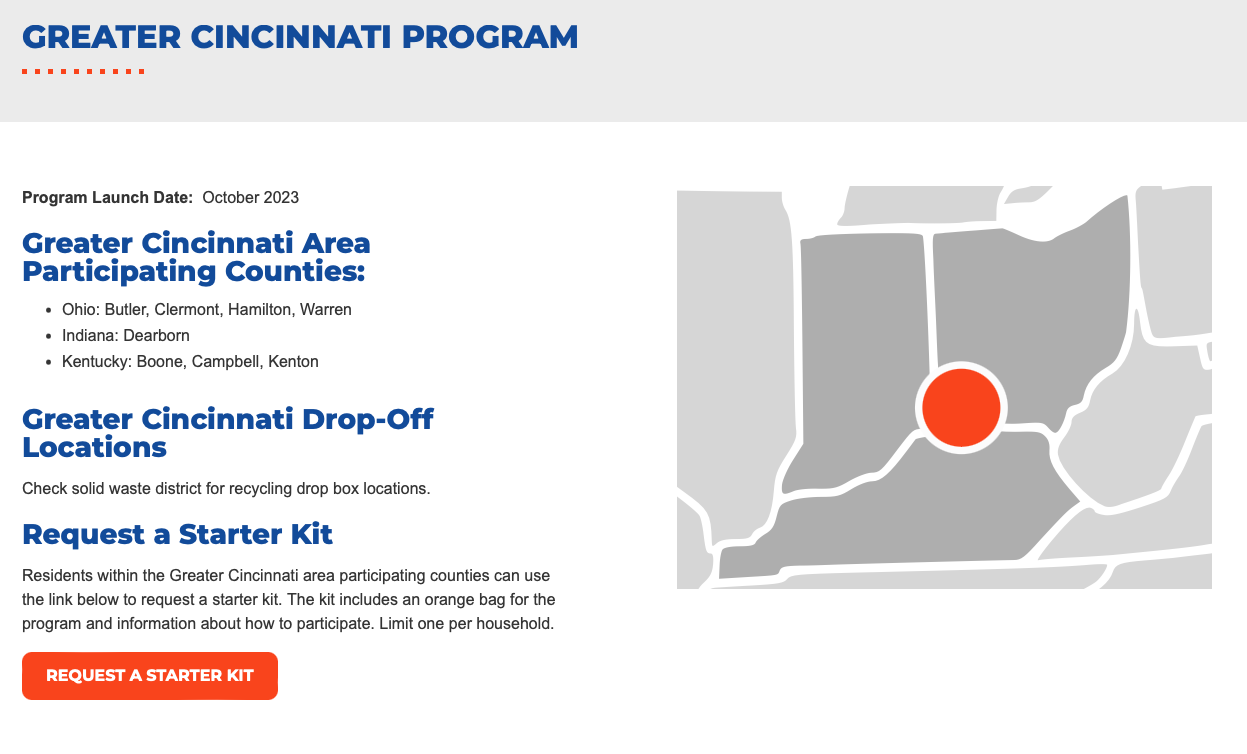 https://www.hefty.com/hefty-renew-starter-kit
Collection of Flexible Packaging
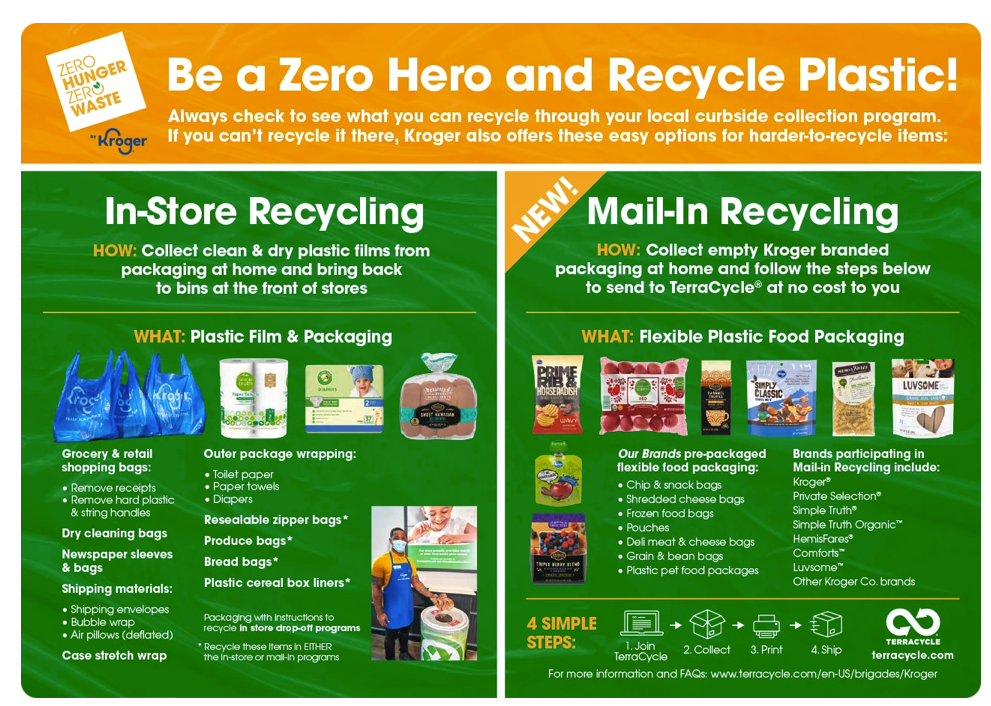 Collection of Flexible Packaging
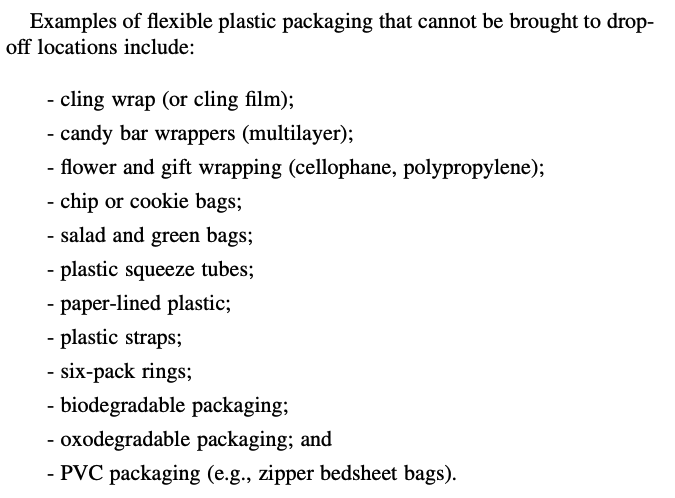 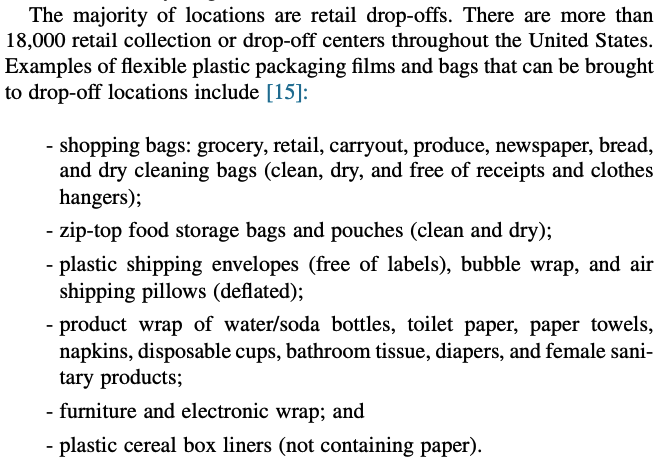 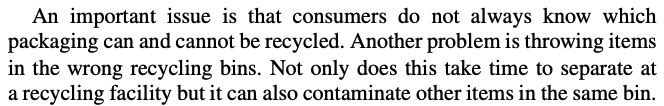 Collection of Flexible Packaging
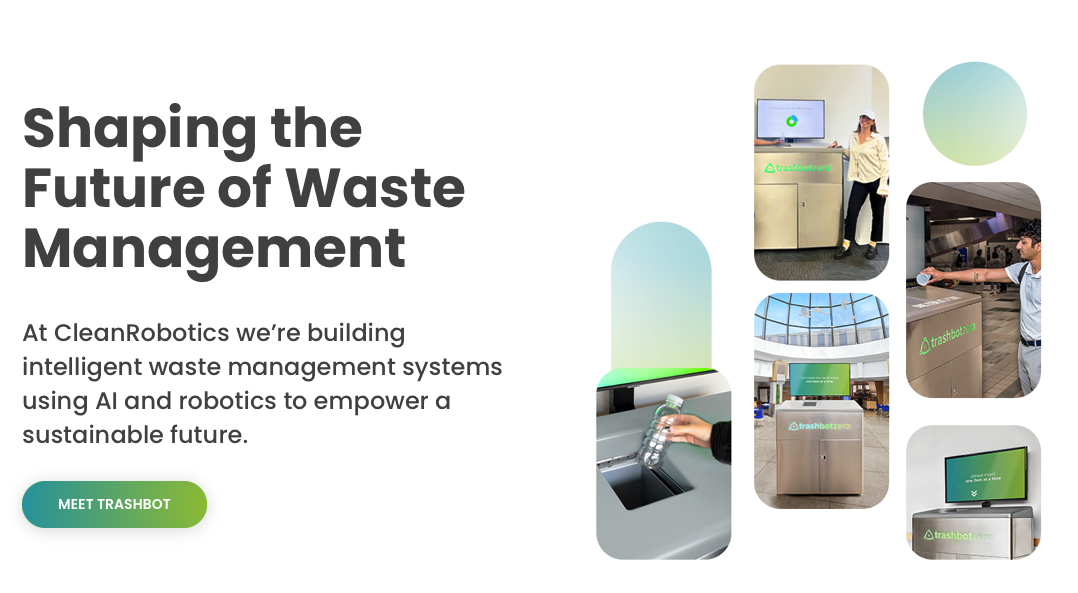 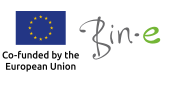 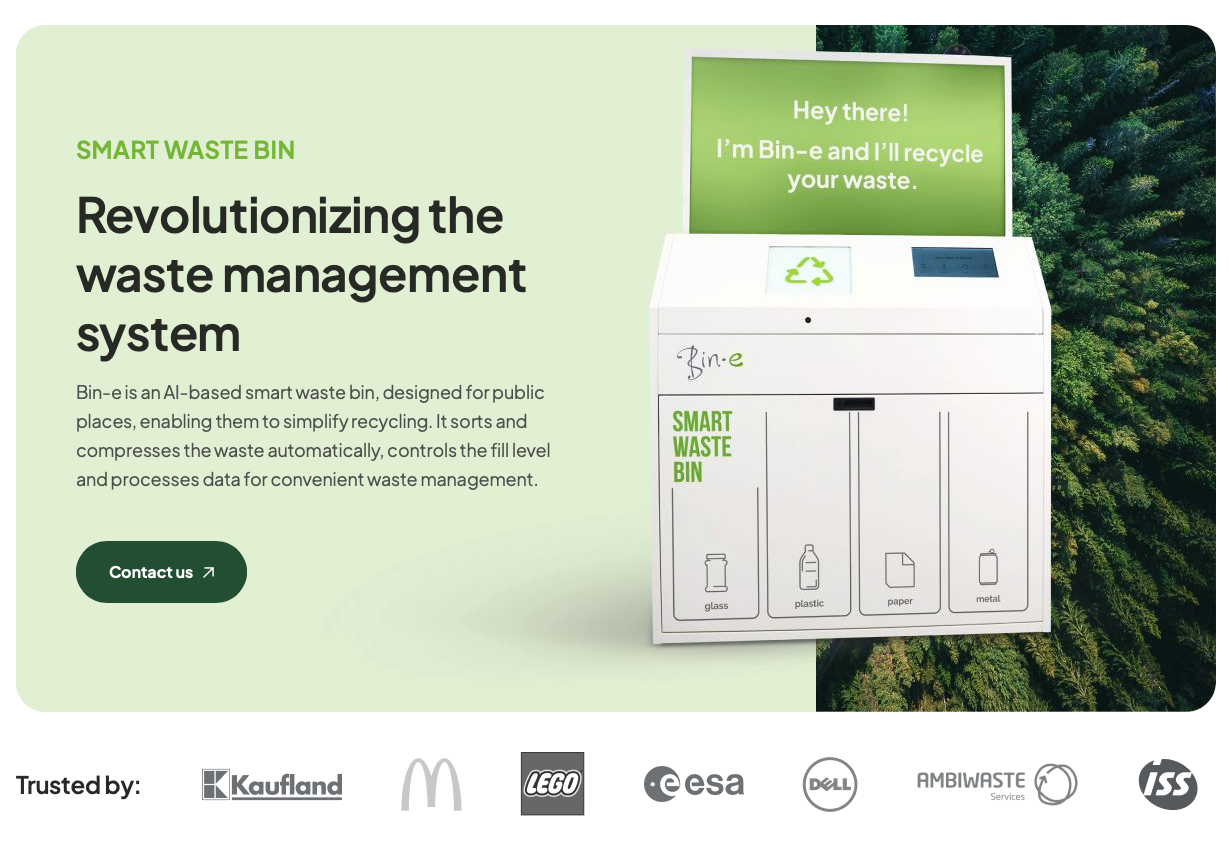 Post Commercial Flexible Packaging Collection
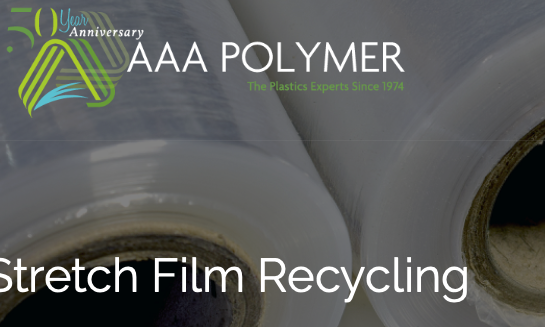 Polyethylene clear film
Large commercial generators
	clear bags, stretch wrap film
Doesn’t need to be washed
21% recycling rate
Recycled into trash bags and thicker commercial films

Polyethyelene post commercial mixed color film 
Stretch wrap

Polypropylene woven bags
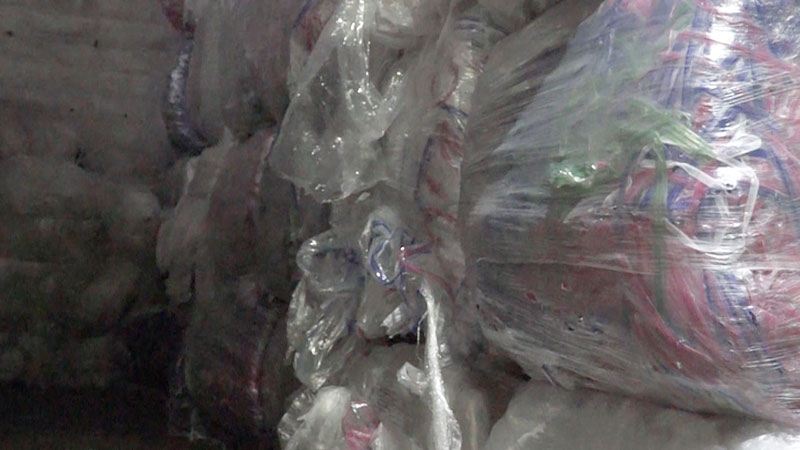 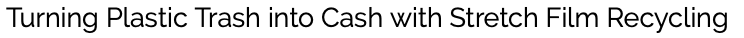 Postindustrial Flexible Packaging
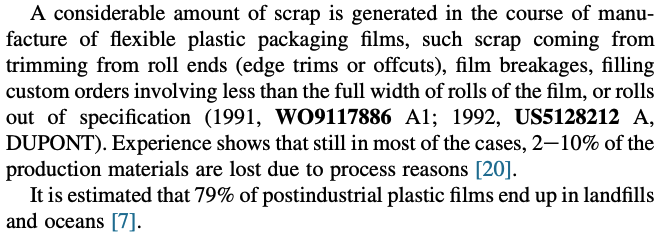 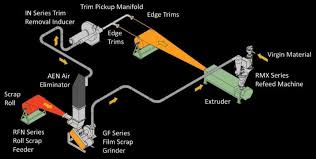 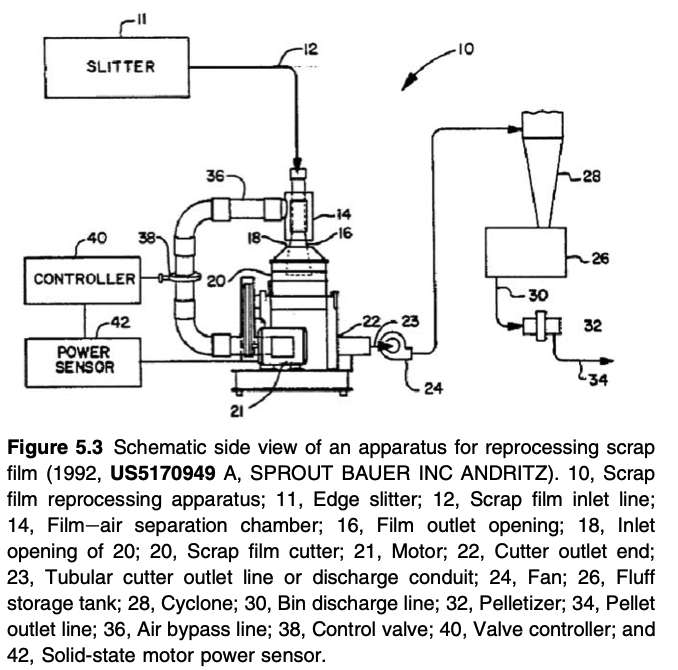 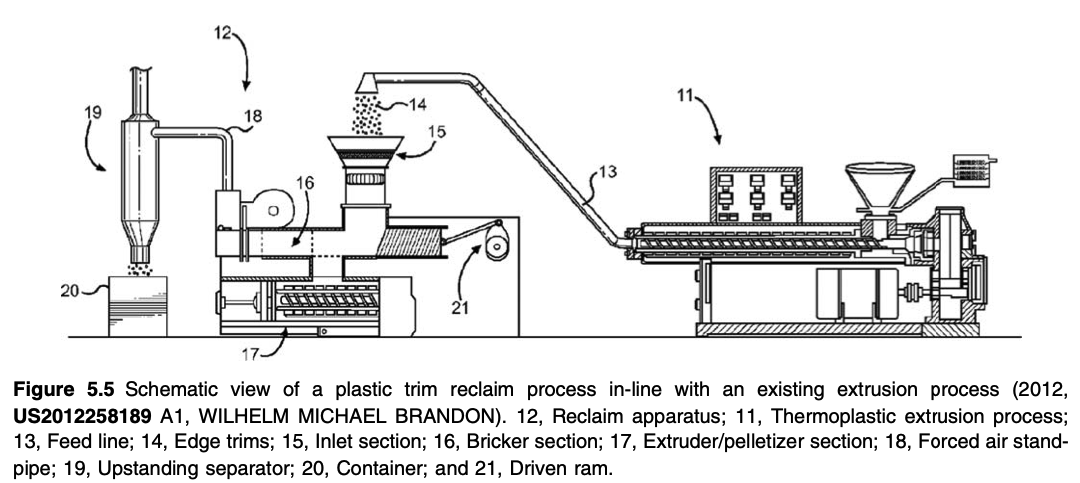 Separation and Sorting and Volume Reduction
Separation and Sorting and Volume Reduction
Materials Recovery Facility (MFR)
	separate
	densify
	Ship to reprocessors or recyclers

Clean MFR works with separated materials

Dirty MRF works with comingled wastes including organic matter

Contamination is a big problem
	metals
	paper
	other plastics
	odd objects, batteries, metal parts, etc
	Generally flexible plastic films are a contaminant

Plastics Recovery Facility (PRF)
	Plastics specific MRF
	These don’t exist in the US
Manual and
Vacuum Sorting
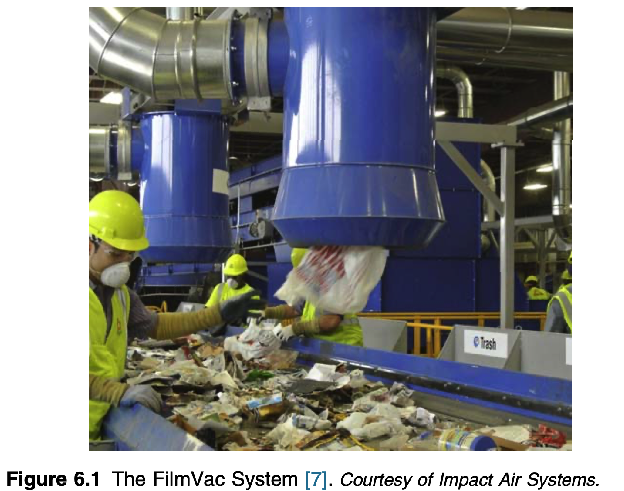 Separation and Sorting and Volume Reduction
Feeds into a bale press
Or film screw
Air Separators
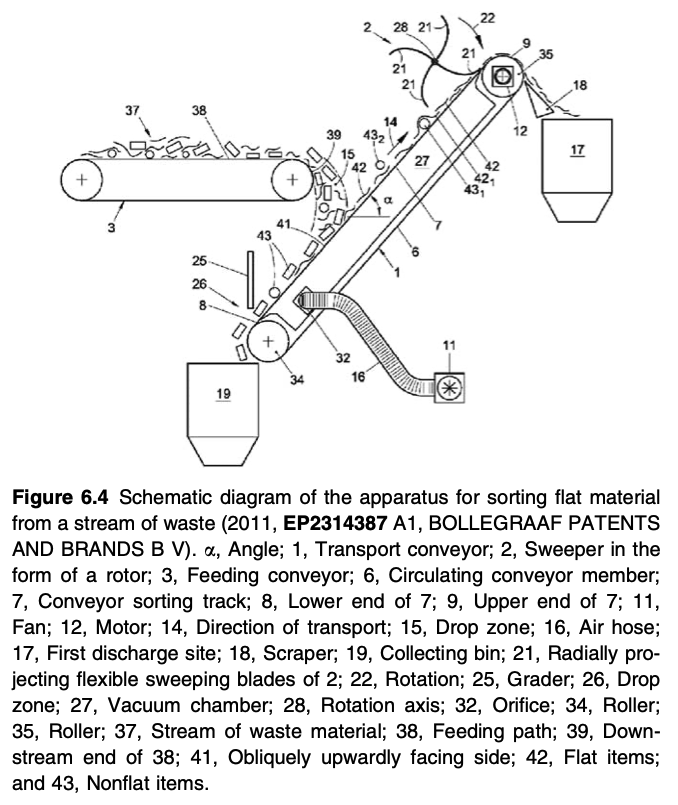 Air Separators
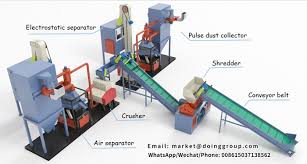 Screens
Disc screen
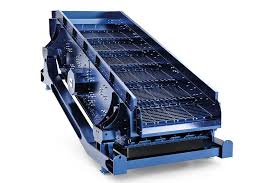 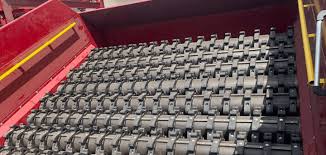 Vibrating screen
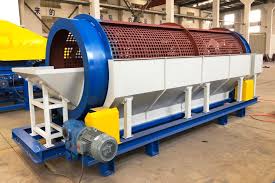 Trommel screen
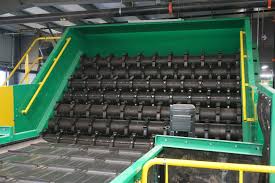 Ballistic screen
Grabbers
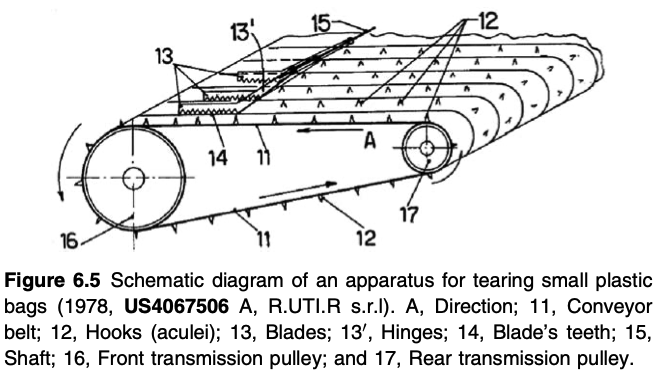 Hooks grab bags
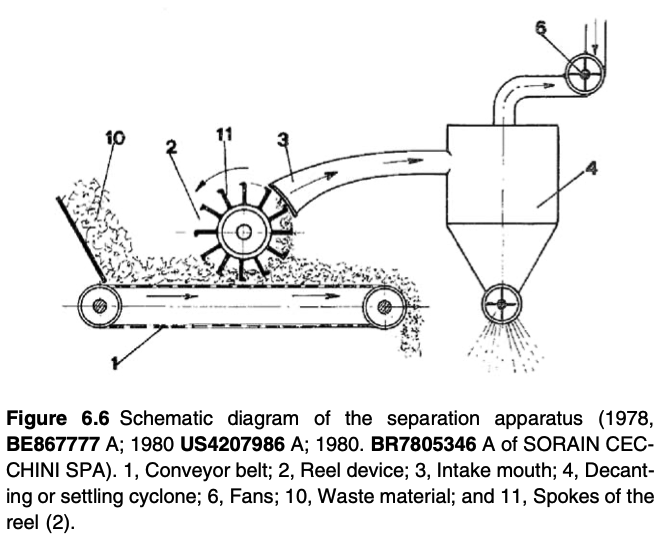 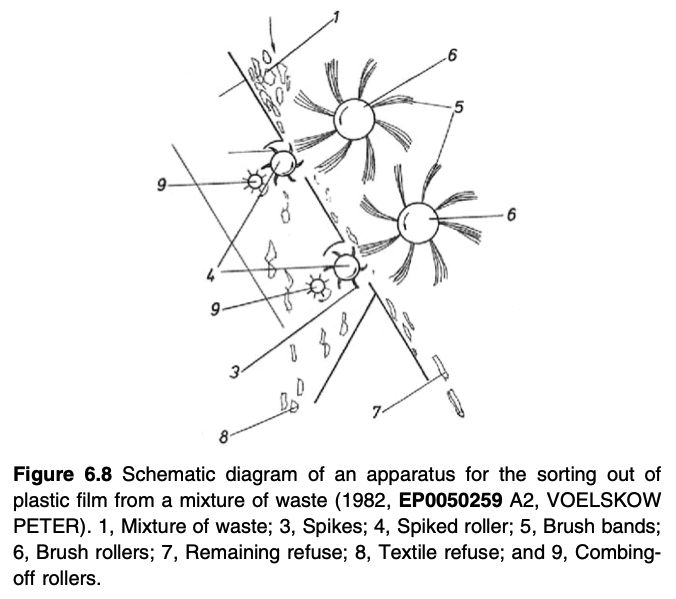 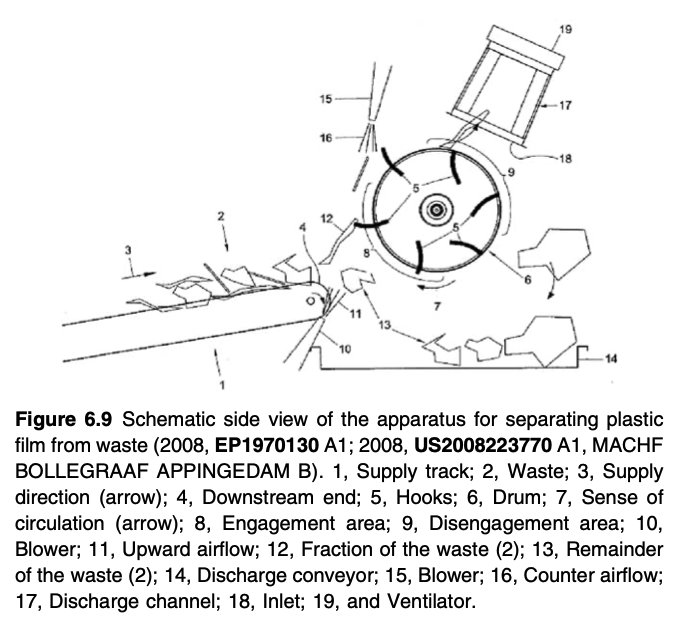 Labeling Systems
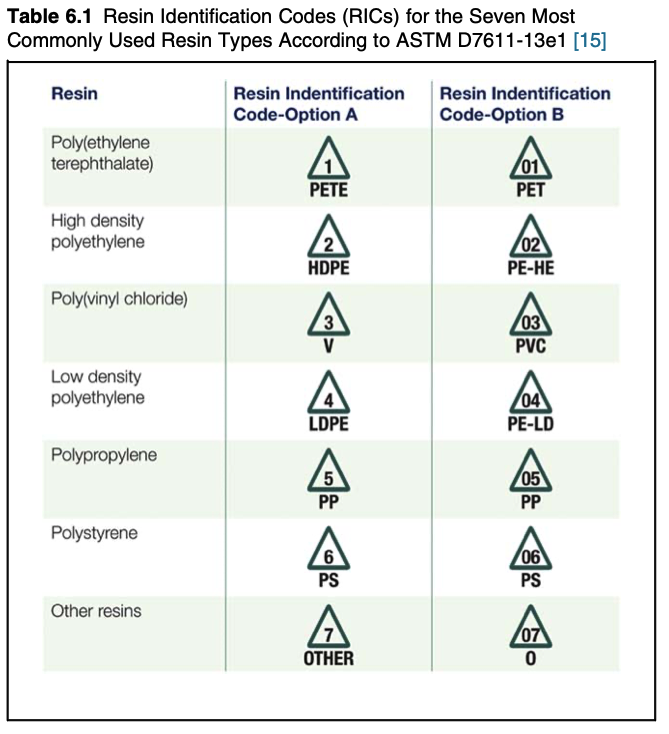 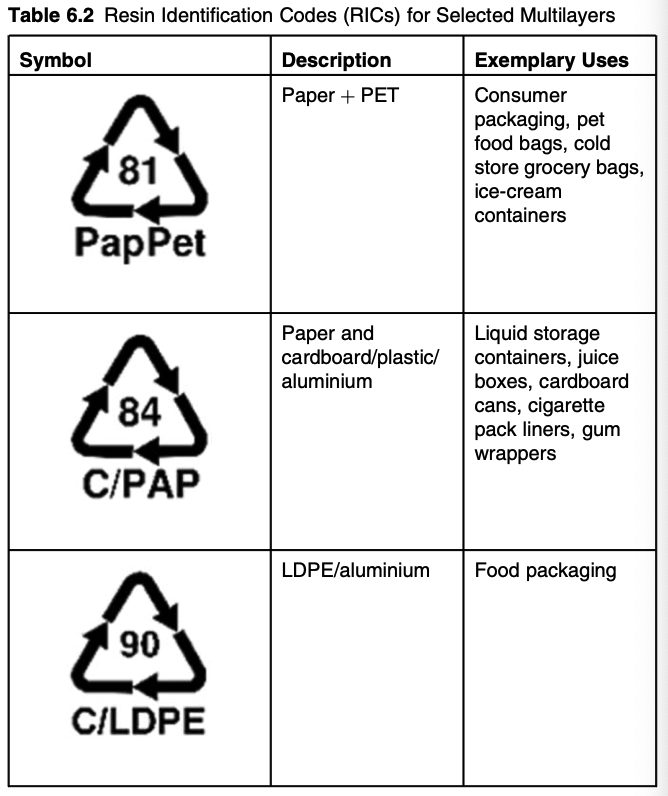 Optical Sorters
Visible light (VIS)
	high speed camera and light sensors to detect
	Doesn’t detect chemical makeup



Near-infrared (NIR)
	Use IR fingerprint
	Doesn’t detect color

Neither work well with carbon black
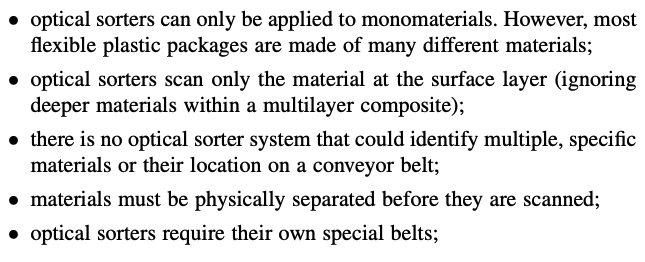 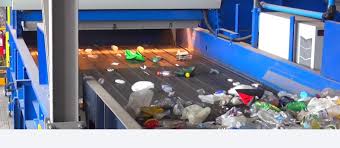 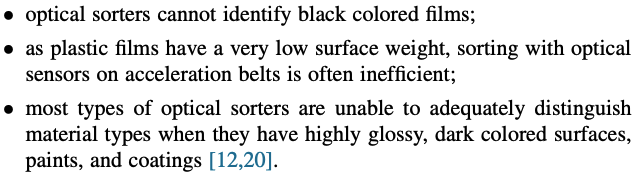 Fluorescent Light
Add Fluorescent material for identification and separation of plastics

Could separate food contaminated films

Doesn’t seem to be used anyplace
Robotic Sorters
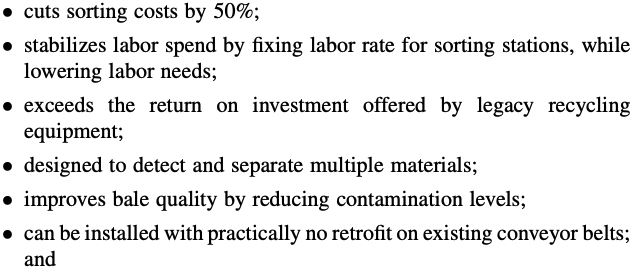 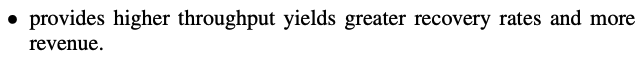 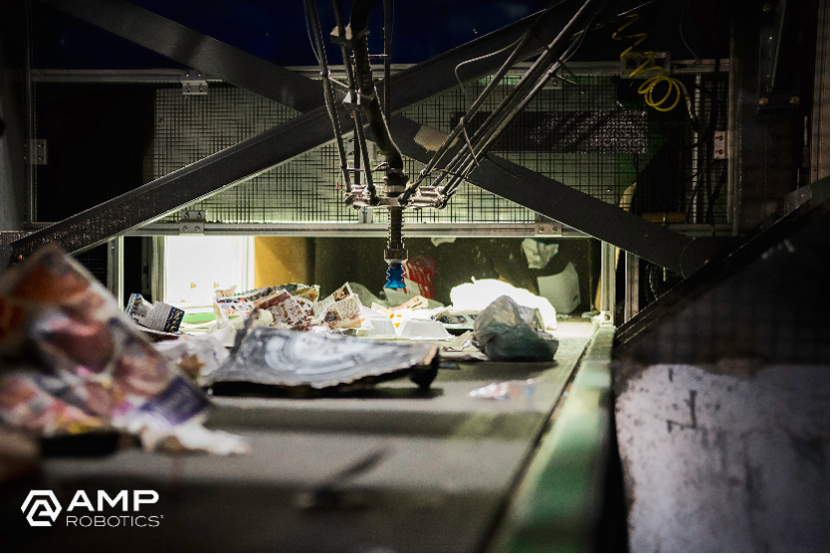 Eddy Current Separators
Remove nonferrous metals 

Aluminum, brass, copper

Rotating magnet create “eddy currents”

“eddy currents” cause metal to be repulsed by the magnetic field and ejected from waste stream.

These can remove aluminized multilayered films
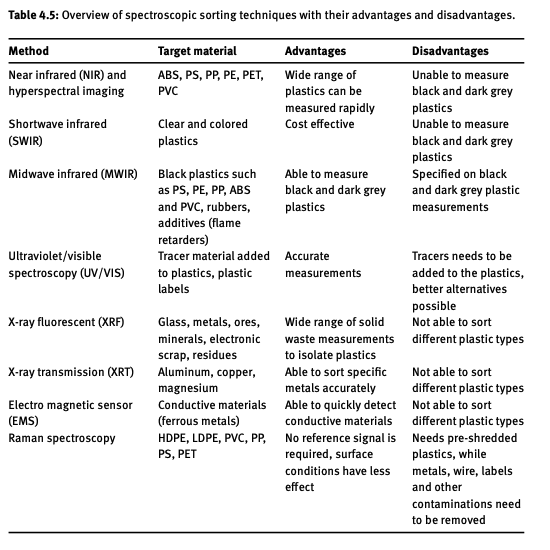 Volume Reduction
Compactors
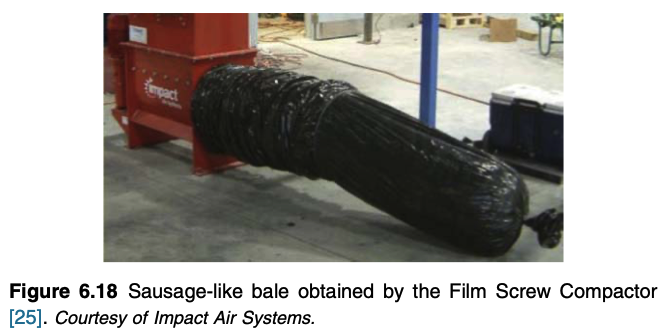 Compactors
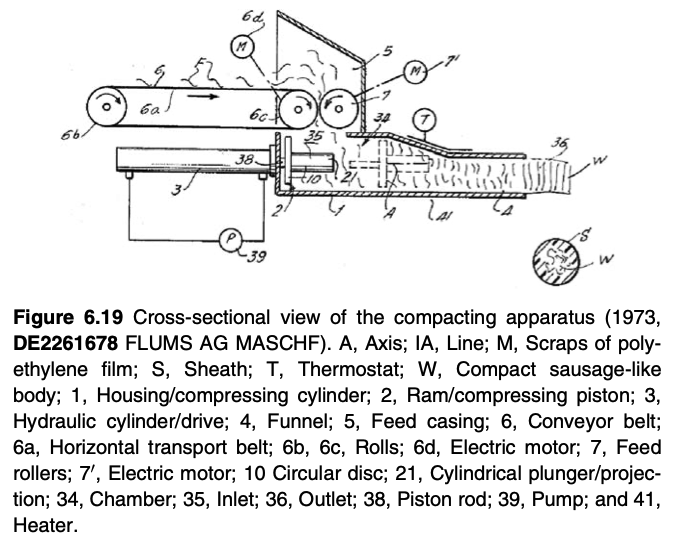 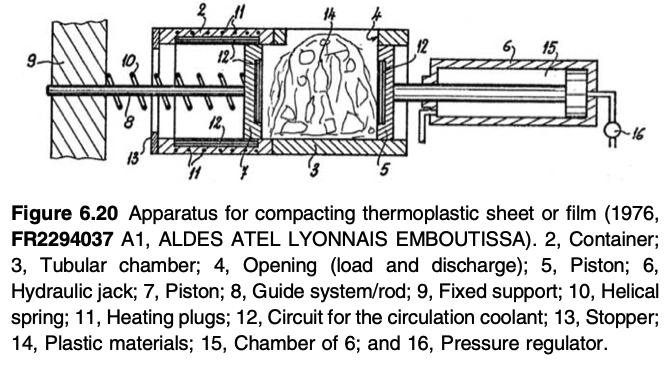 Life Cycle Analysis of Flexible Packaging is Favorable
Flexible film packaging typically results in less 
global warming potential, 
energy use, and 
volume/quantity landfilled 
than recyclable rigid package alternatives [21].
Case studies: coffee; motor oil; baby food; laundry detergent pods; cat litter, beverages
In all cases lower water use, carbon footprint, fossil fuel use, product to package ratio, material to landfill
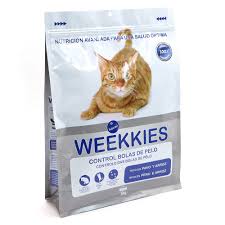 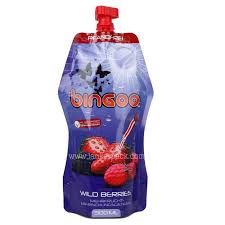 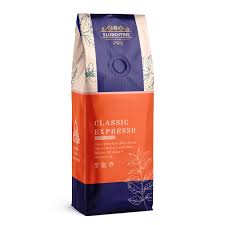 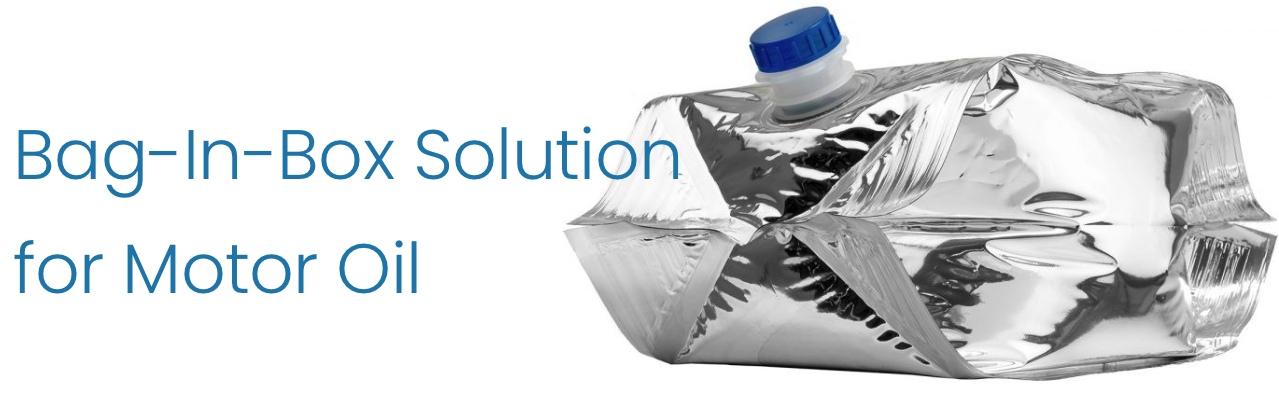 21. Reclay StewardEdge. Product stewardship solutions, resource recovery systems, Moore Recycling Associates Inc. Analysis of flexible film plastics packaging diversion systems - Canadian Plastics Industry Association continuous improvement fund stewardship Ontario. Feb. 2013.
86
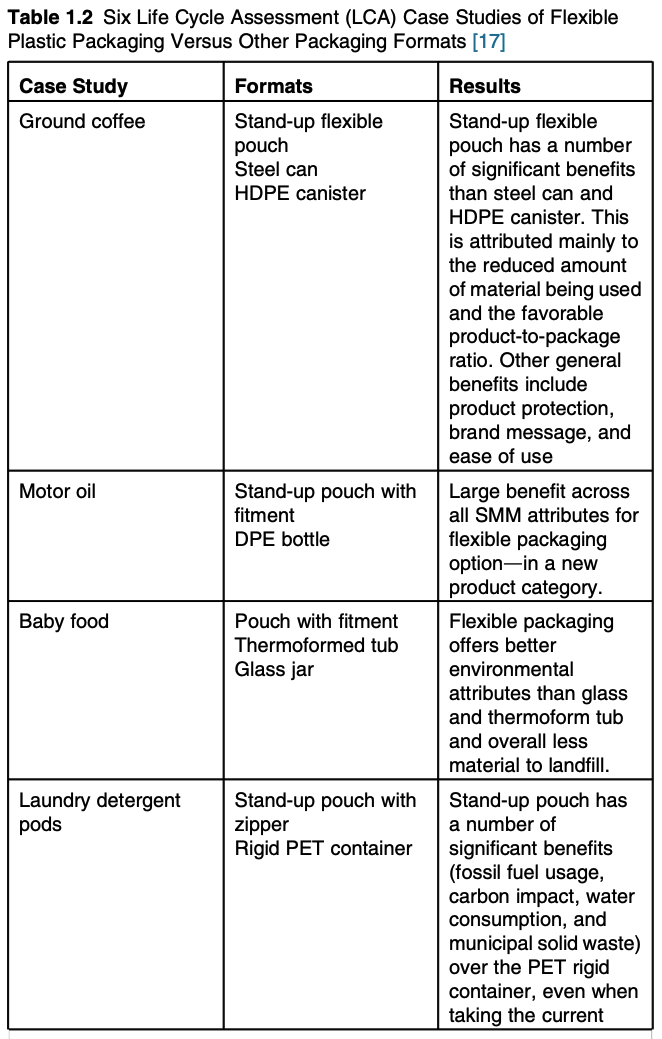 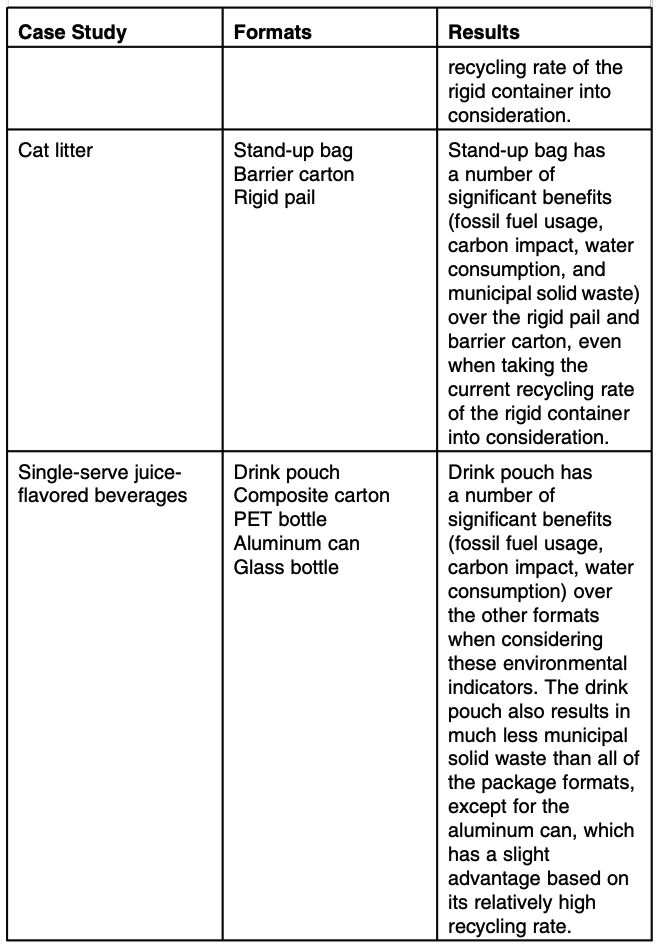 87
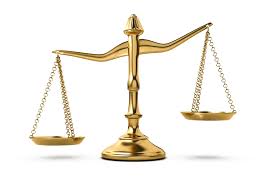 Against Flexible Packaging
For Flexible Packaging
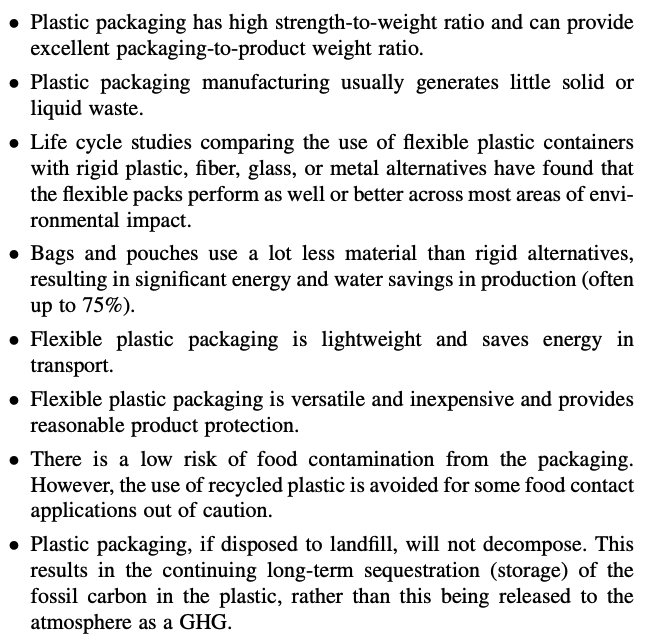 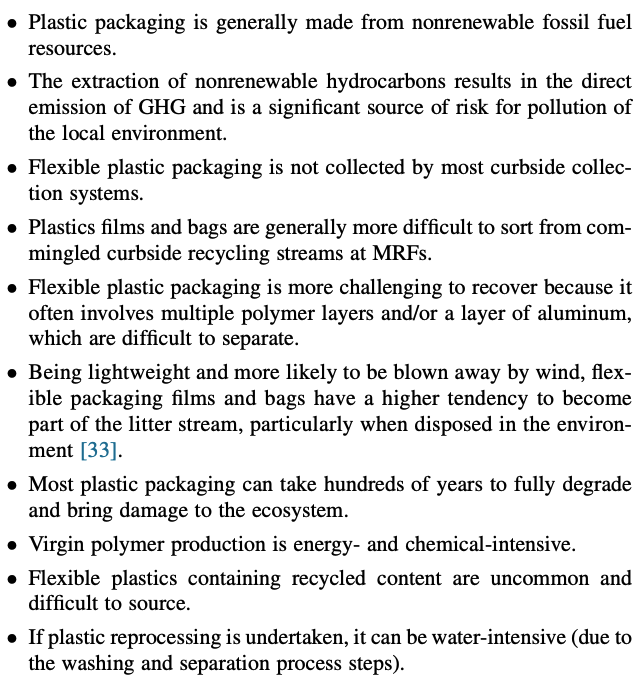 88
Plastics Packaging
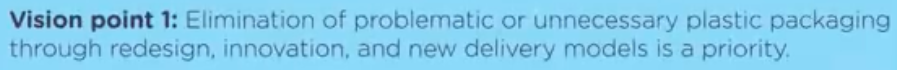 Rethink Packaging, Product, System
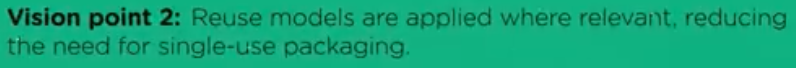 89
Plastics Packaging
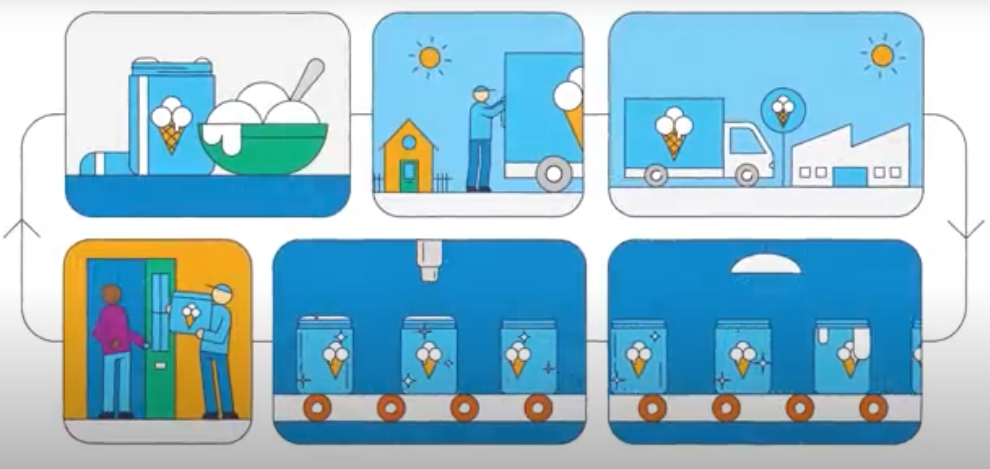 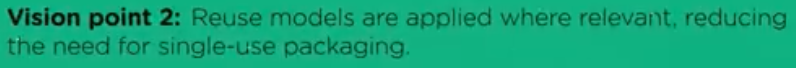 90
Plastics Packaging
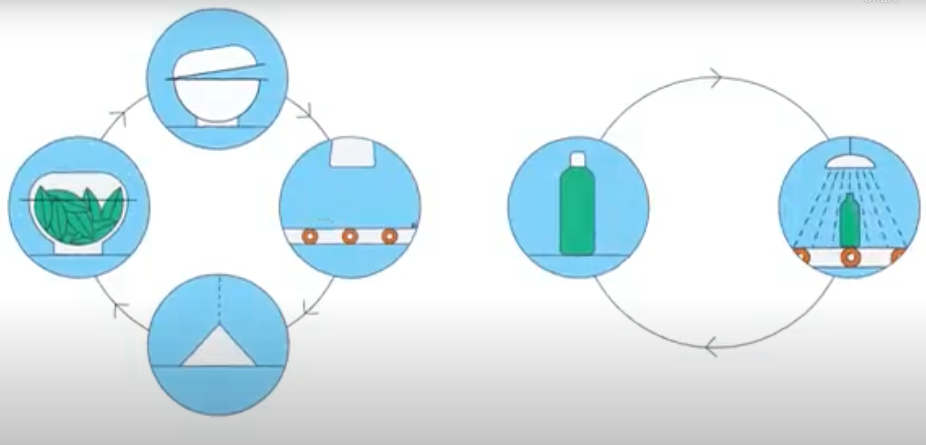 Reuse
Recycle
91
Plastics Packaging
Increased quality and functionality in reuse packaging
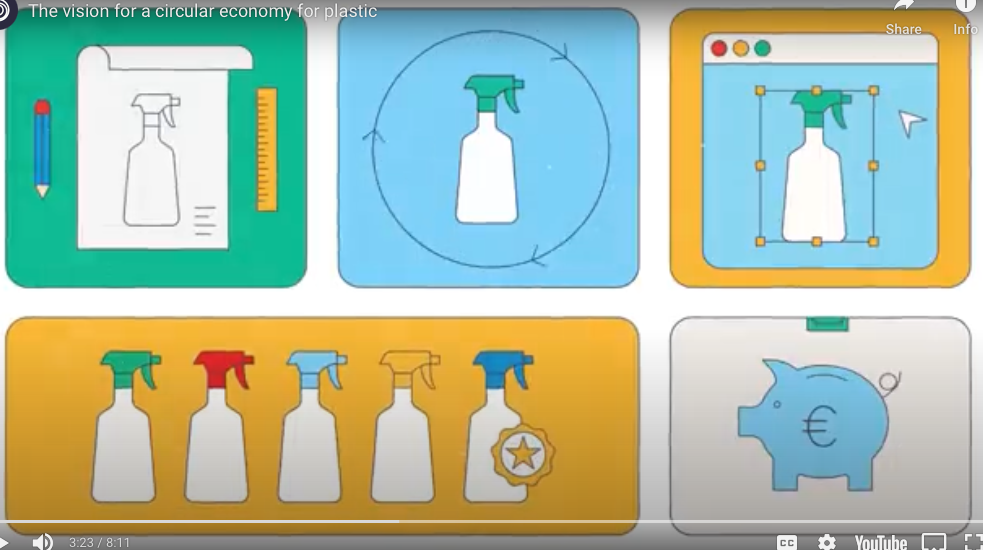 92
Plastics Packaging
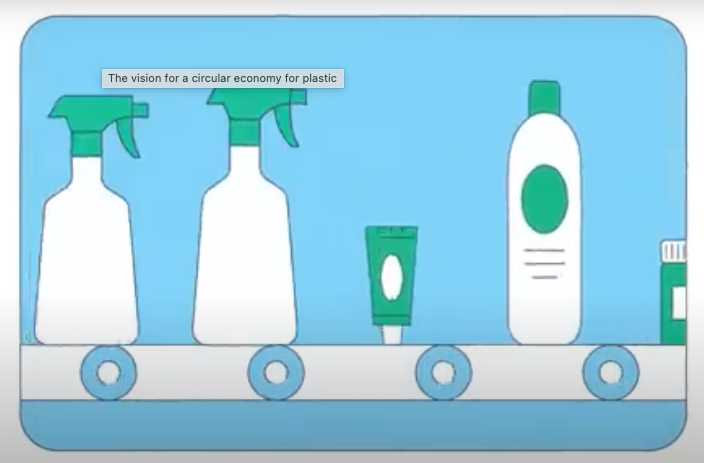 Standardized packaging reduces design/production costs
93
Plastics Packaging
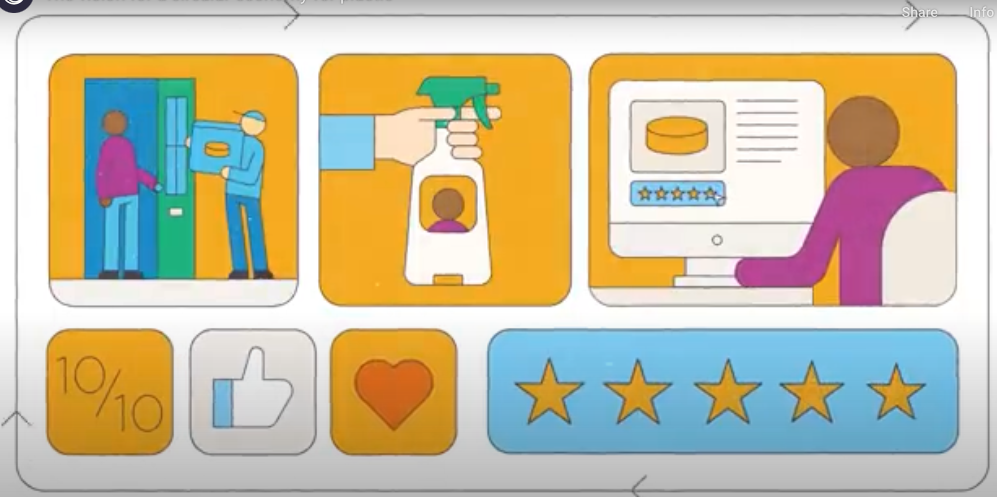 Drive sales by brand loyalty through deposit and rewards schemes and personalized products and packaging (mix coke and sprite)
94
Plastics Packaging
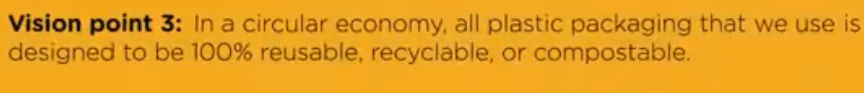 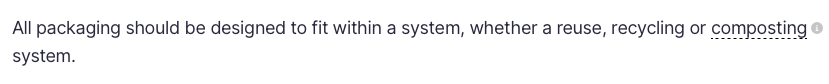 95
Plastics Packaging
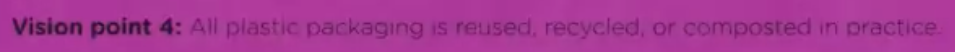 Government and business need to be involved
96
Plastics Packaging
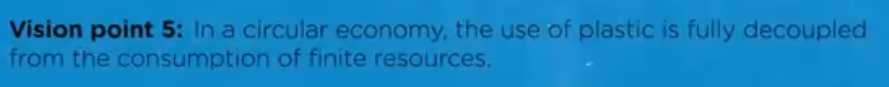 Use renewable energy to produce H2 to make CH3 and alkanes to make PE PP etc.
97
Plastics Packaging
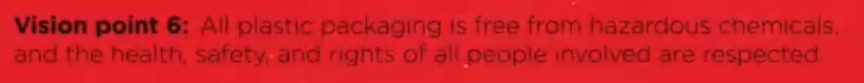 98
Plastics Packaging
https://www.youtube.com/watch?v=xmTQA-RNygQ
99
Plastics Packaging
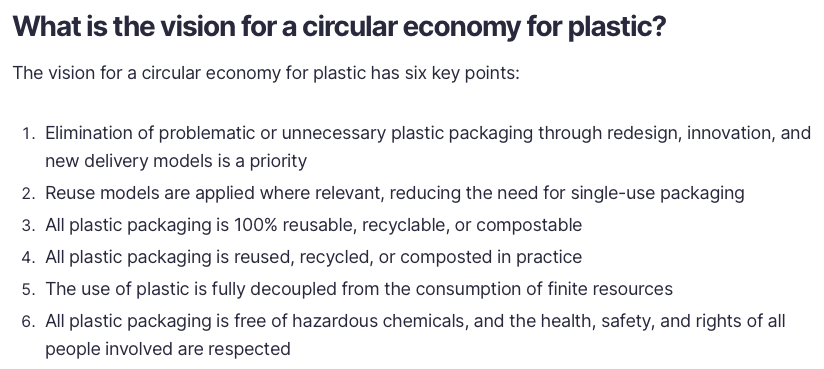 100
Plastics Packaging
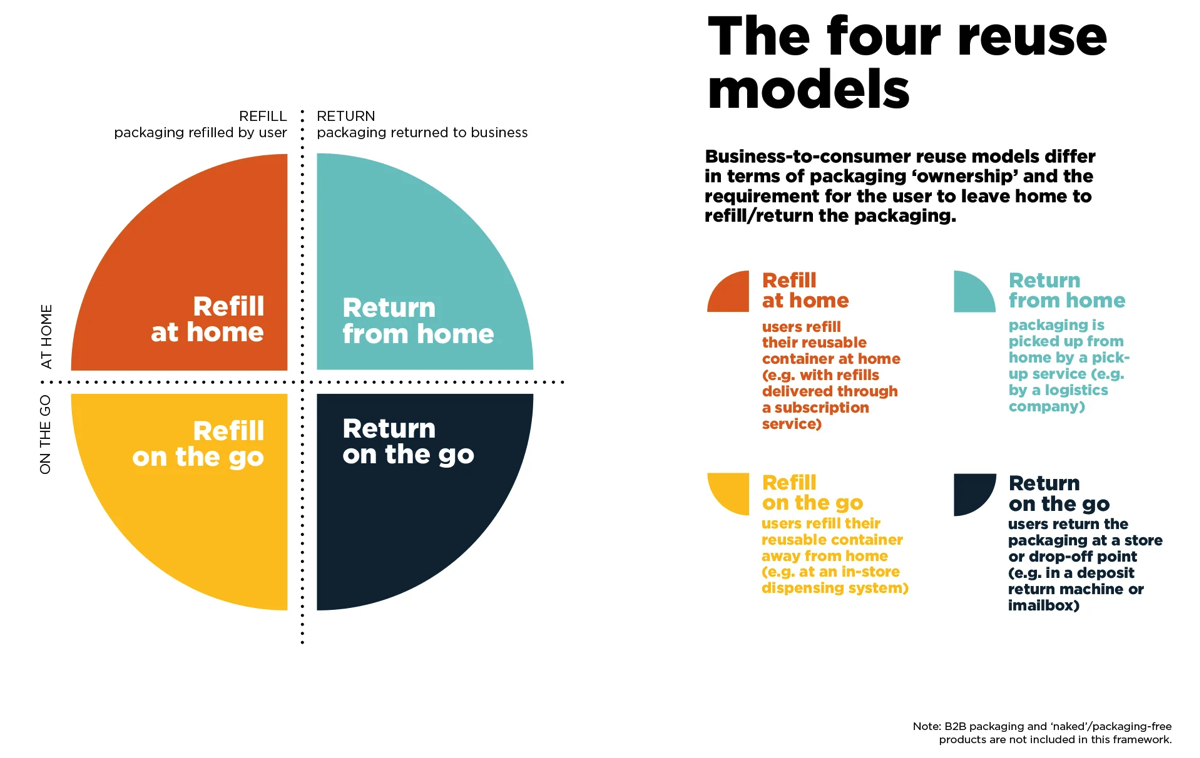 101
Plastics Packaging
102